SEJAM TODOS BEM VINDOS
DIMENSIONAMENTO DA MICRODRENAGEM
PSA/SEMASA – SANTO ANDRÉ
Eng.º Alexandre Perri de Moraes
GPS/DPO
CONSIDERAÇÕES FINAIS
CARACTERIZAÇÃO DO SISTEMA
INTRODUÇÃO
DIMENSIONAMENTO
O que é Drenagem Urbana?
É o ato de escoar as águas pluviais para prevenir inundações, garantindo o bem estar da população e evitando danos materias.
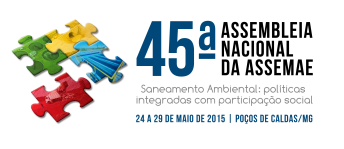 CONSIDERAÇÕES FINAIS
CARACTERIZAÇÃO DO SISTEMA
INTRODUÇÃO
DIMENSIONAMENTO
O que contempla um sistema de drenagem?
Pavimento das Vias;
Guias e Sarjetas; 
Sarjetão;
Grelhas;
Galerias de Águas Pluviais;
Escada Hidráulica;
Piscinões;
Piscininhas;
Córregos e Rios.
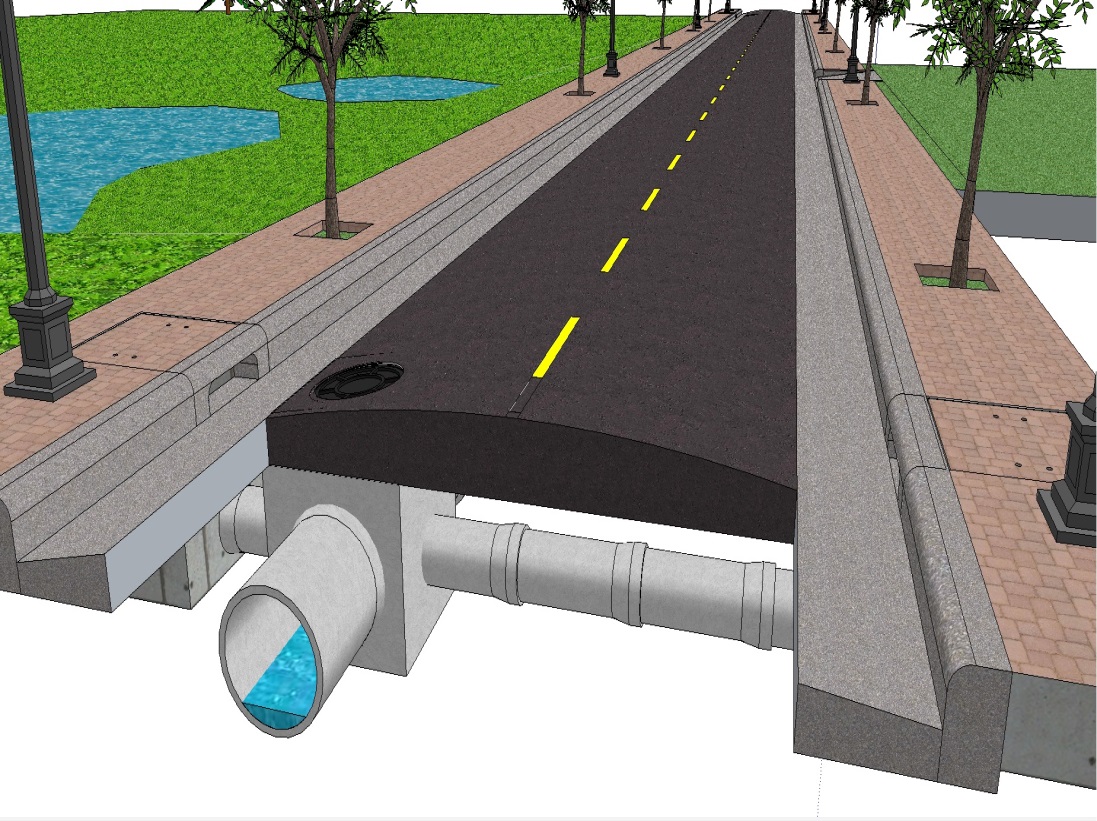 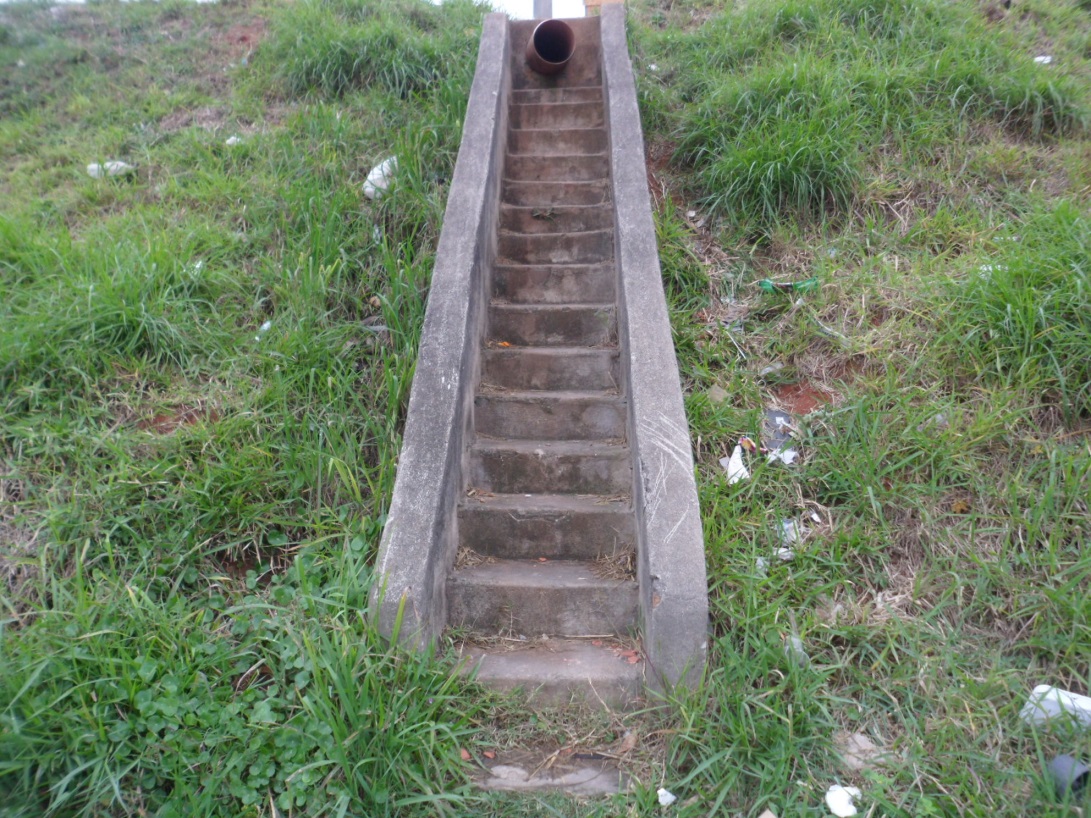 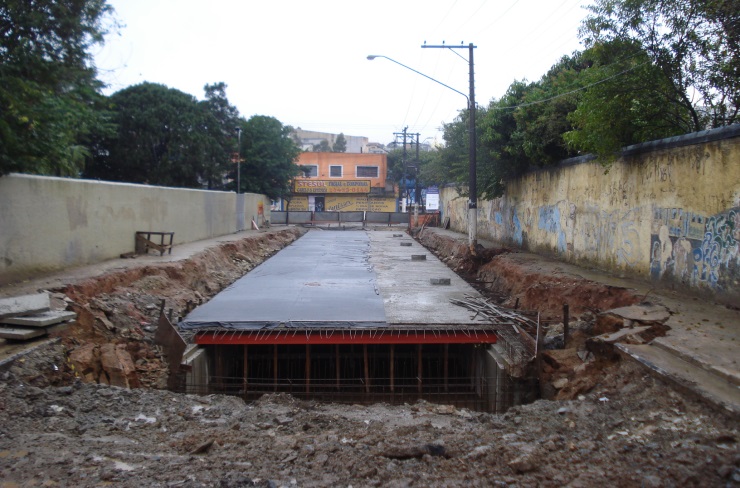 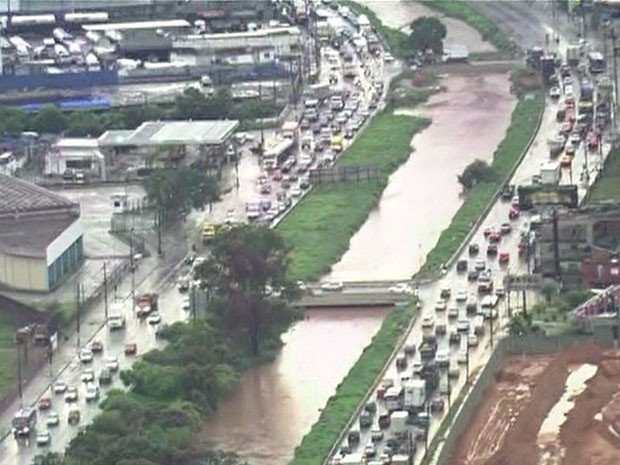 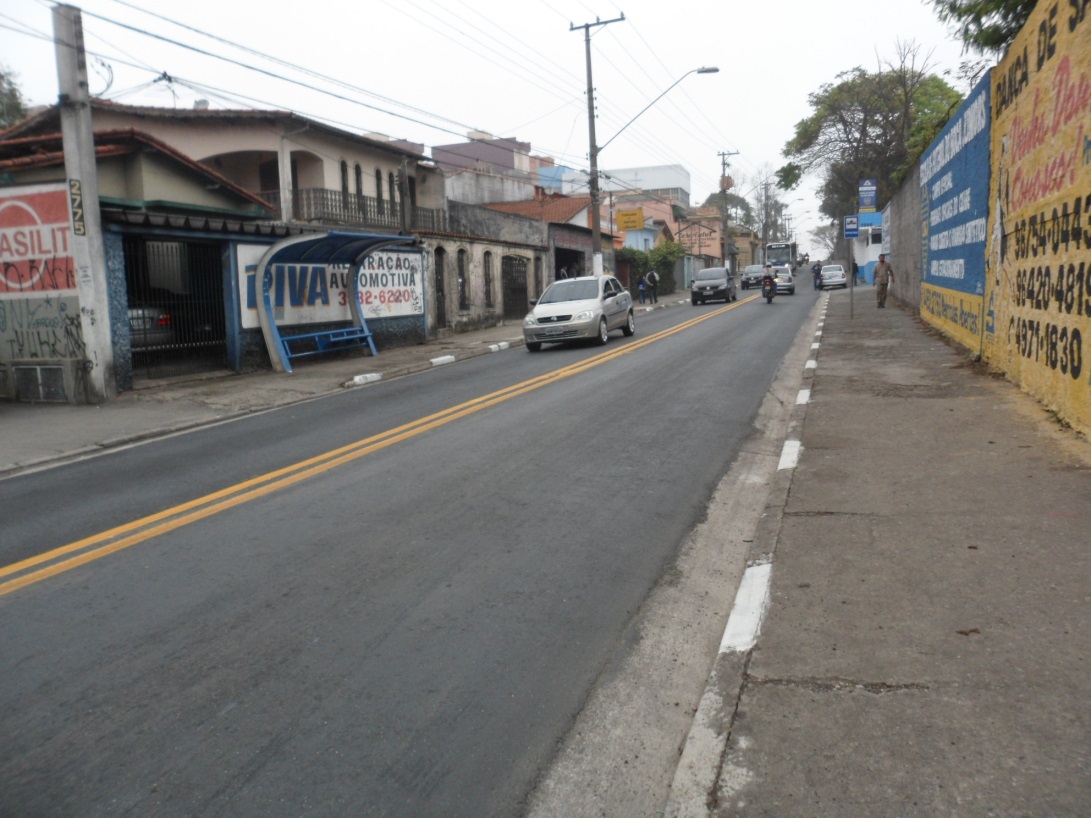 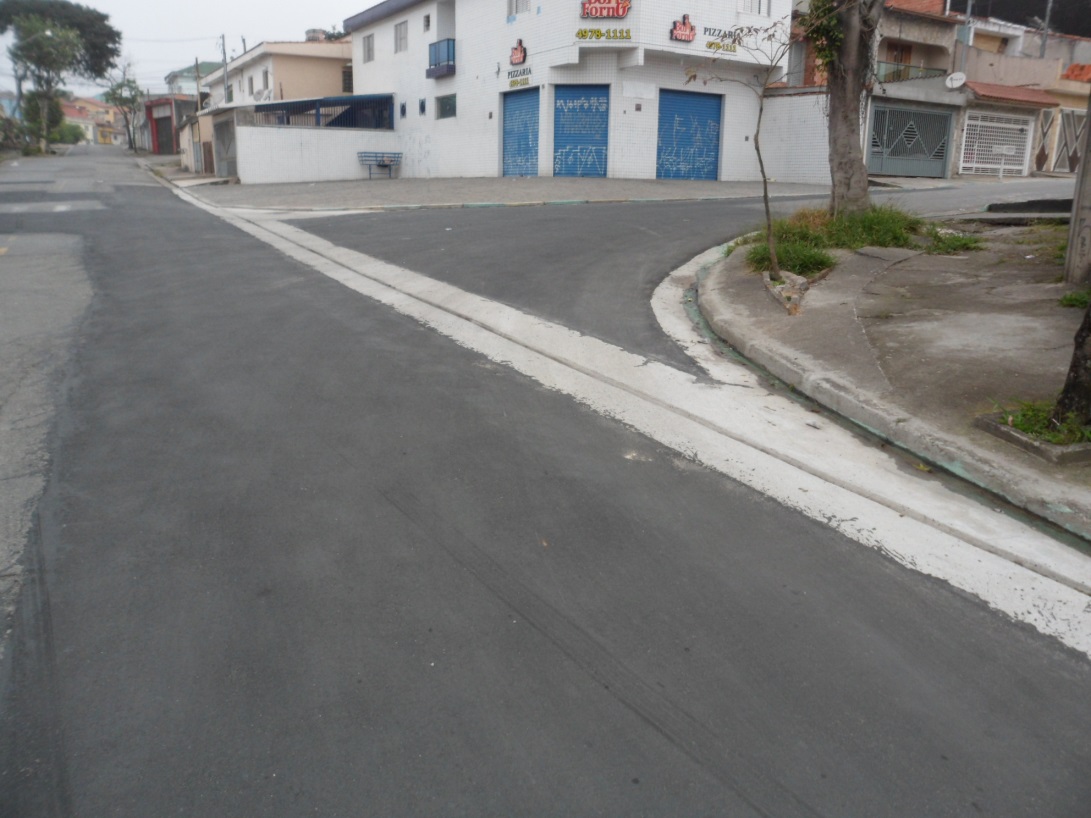 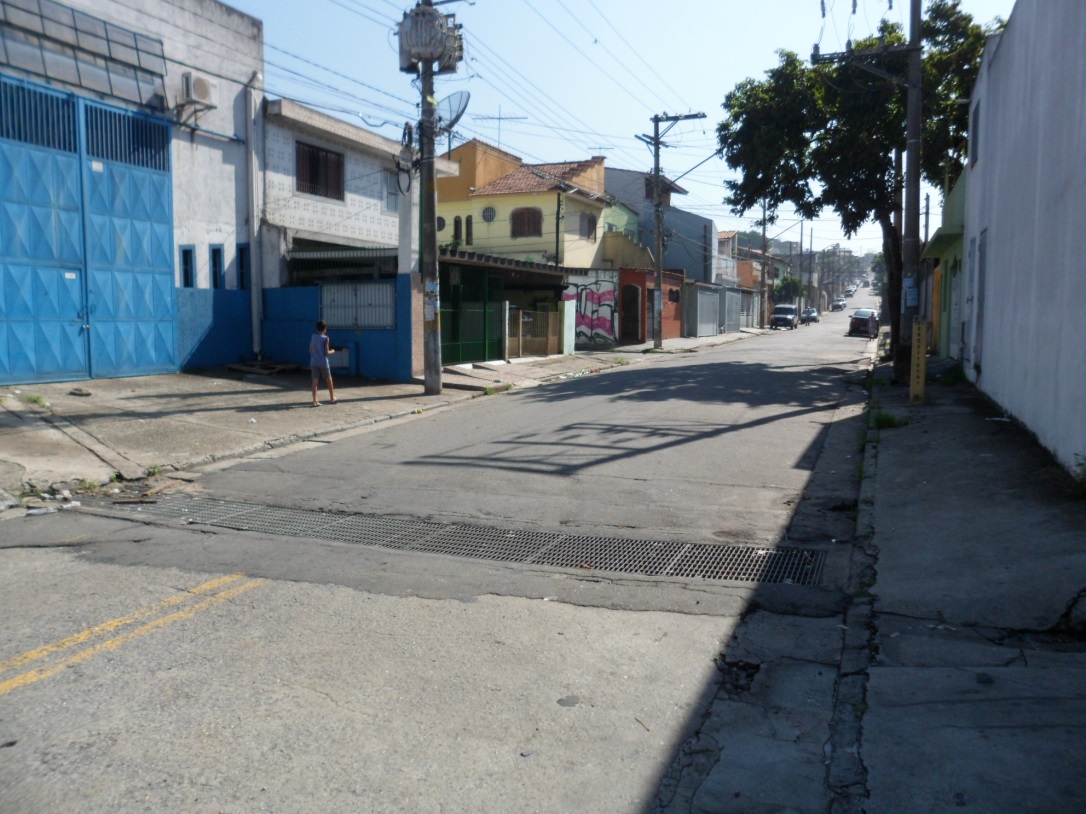 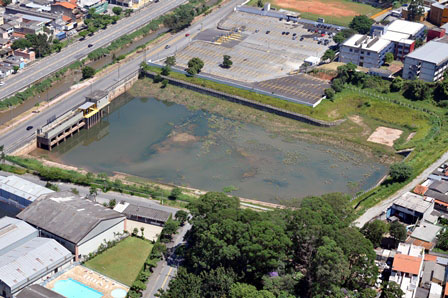 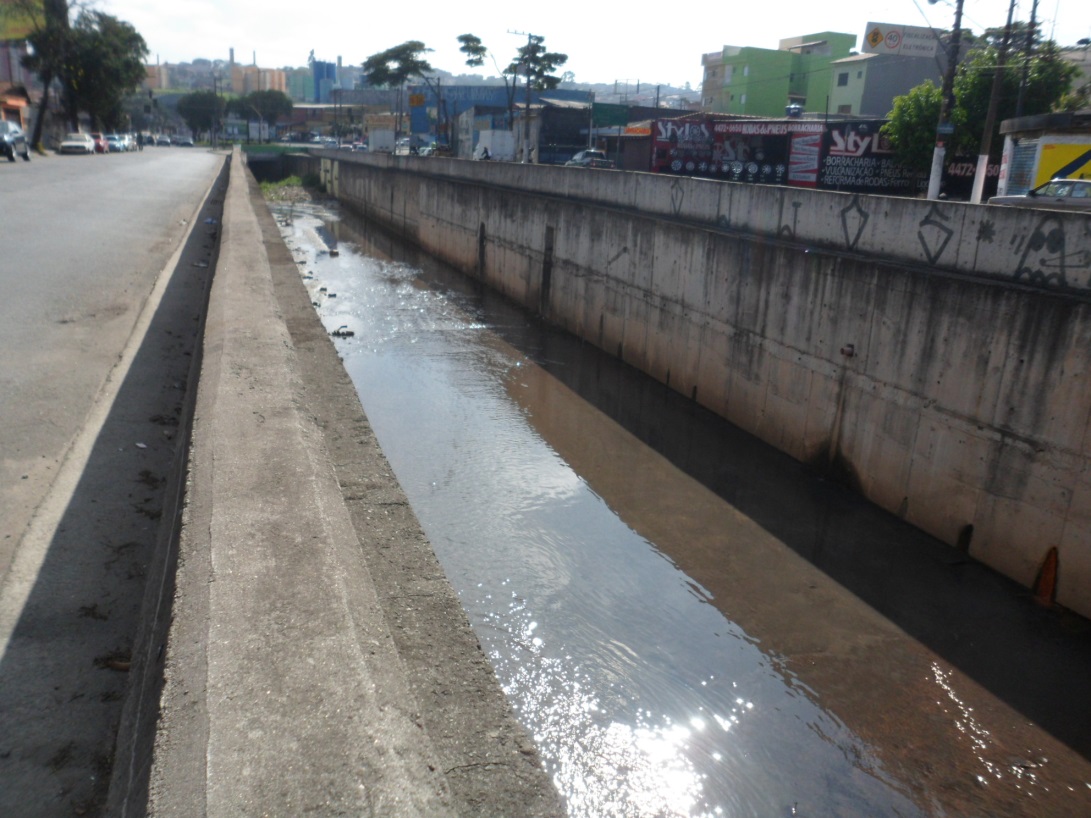 Ruas Coronel Alfredo Flaquer e Prefeito Justino Paixão
Ruas Reverendo Martim Luther King x Boker Pitiman
Croqui 3D da Galeria de Águas Pluviais
Piscininha Rua Jericó
Av. Ayrton Senna
Rua Dom Pedro l
Rio Tamanduateí
Rua Santa Clara
Córr. Guaixaya
Piscinão Rua Grã-Bretanha
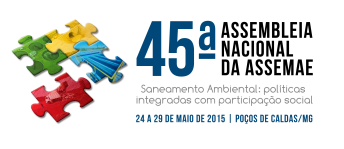 CONSIDERAÇÕES FINAIS
CARACTERIZAÇÃO DO SISTEMA
INTRODUÇÃO
DIMENSIONAMENTO
O que contempla uma Galeria de Águas Pluviais (GAP)?
Dispositivos;
Ramais de drenagem;
Caixa de drenagem;
Redes de drenagem;
Válvulas.
Dispositivos
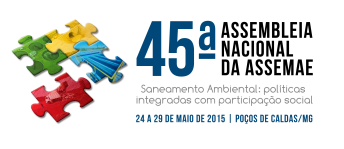 CONSIDERAÇÕES FINAIS
CARACTERIZAÇÃO DO SISTEMA
INTRODUÇÃO
DIMENSIONAMENTO
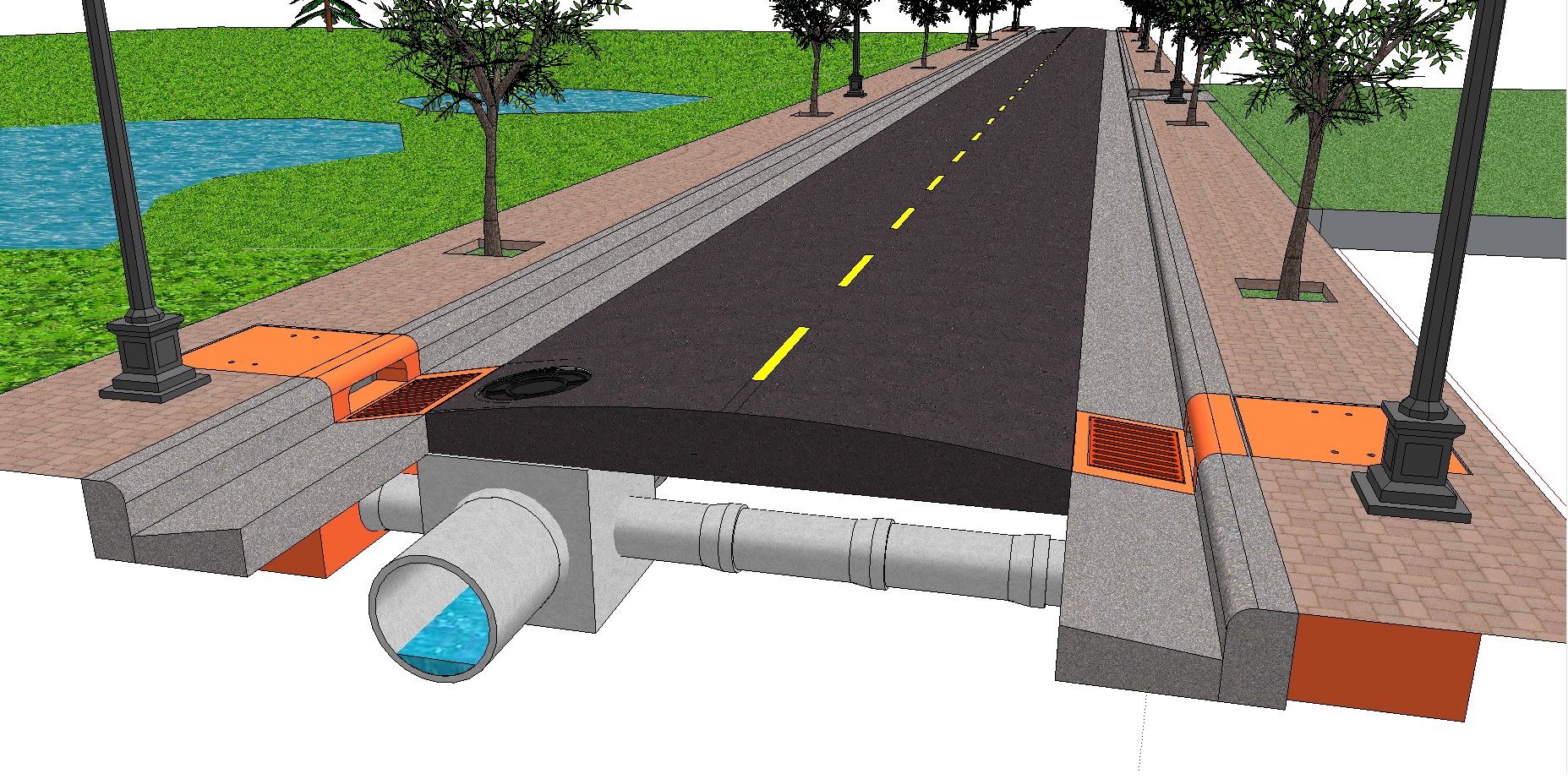 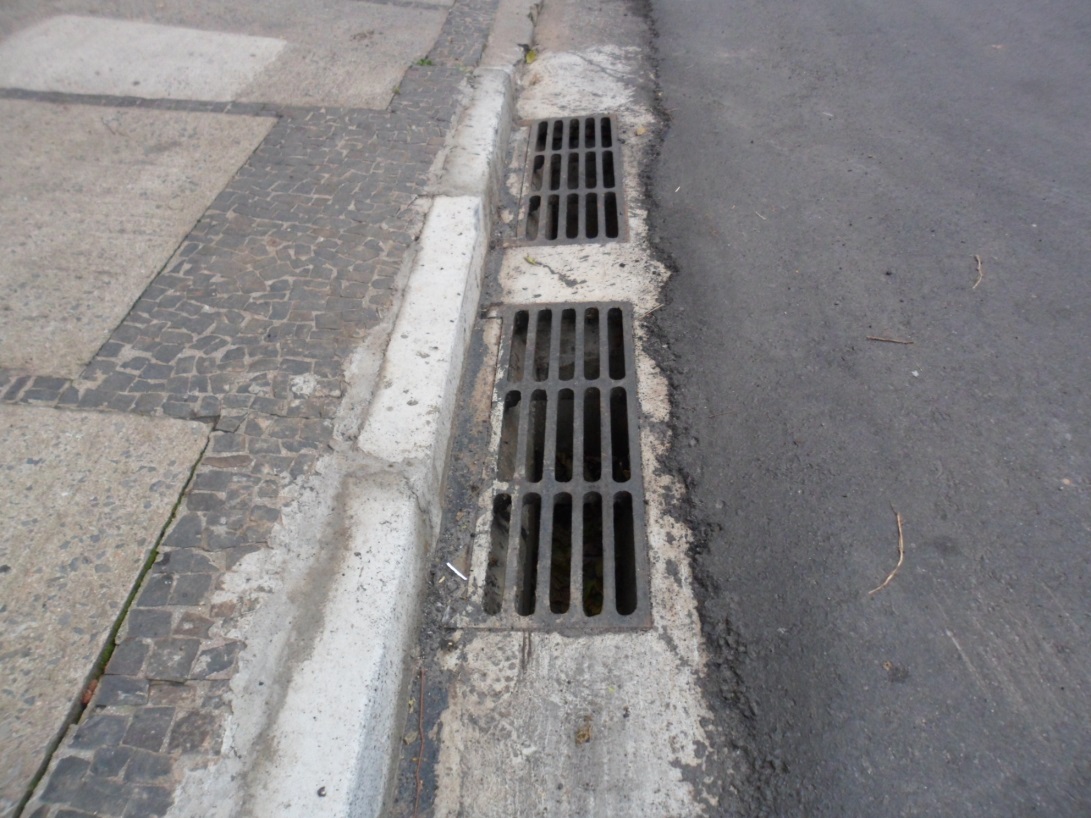 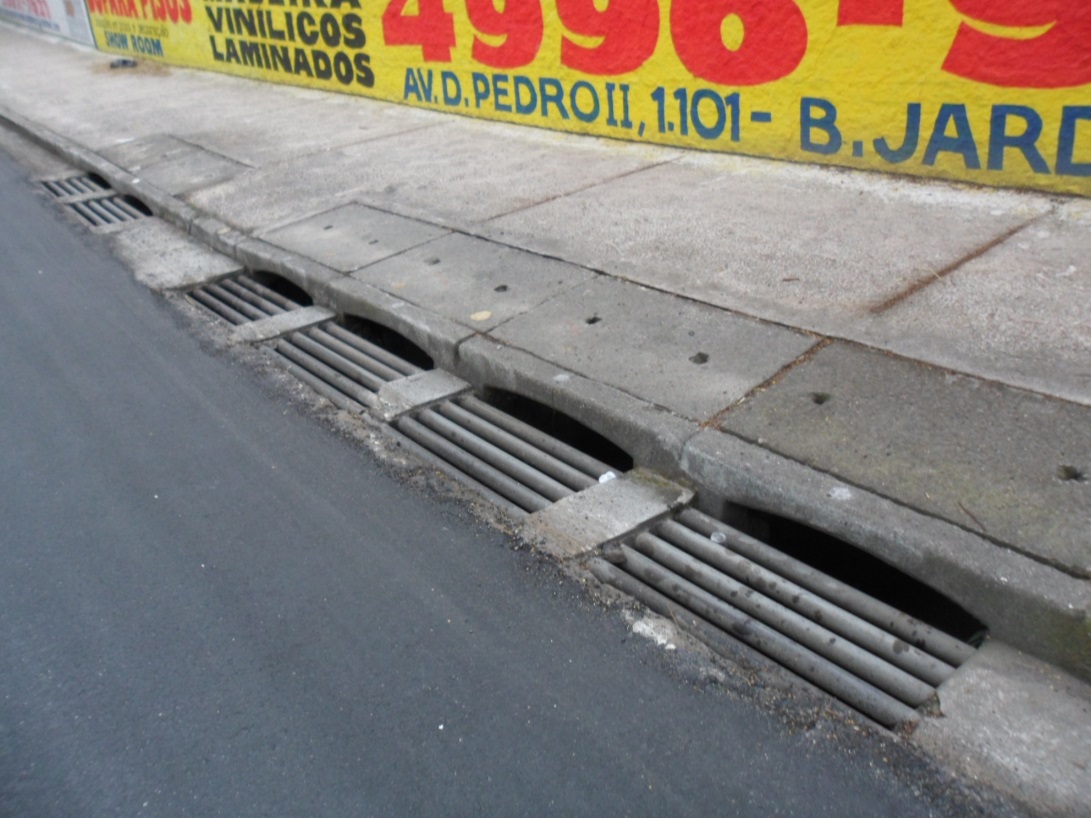 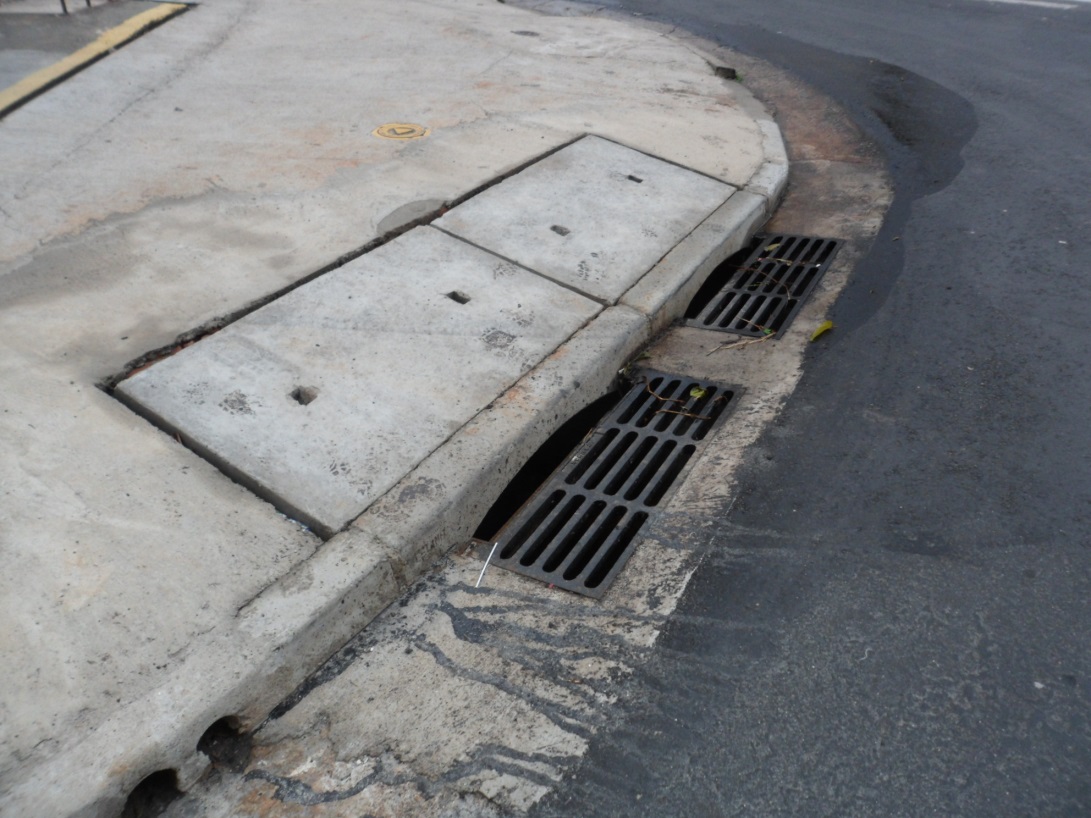 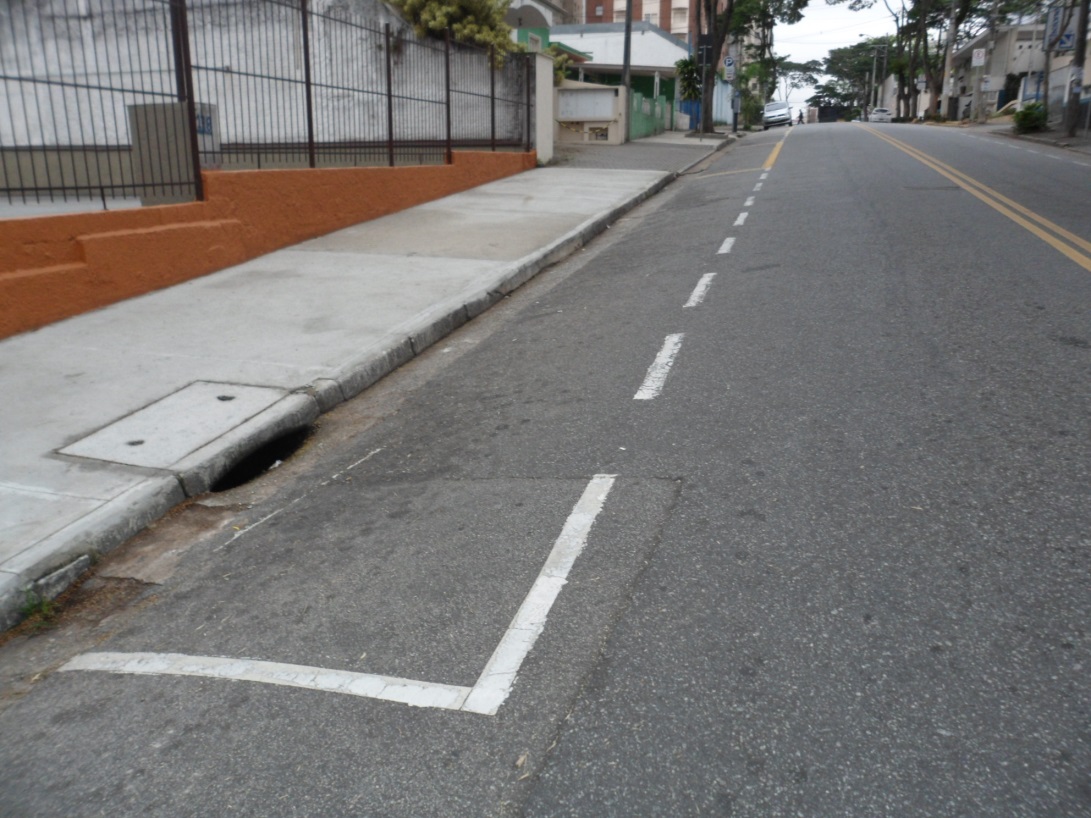 Boca de lobo + leão
Combinada dupla
Combinada quádrupla
Rua Doutor Cesário Bastos
Rua Doutor Messuti
Rua Doutor Messuti
Rua Dona Júlia
Boca de Lobo (Capacidade 60 l/s);
Boca de Leão (Capacidade 70 l/s);
Boca de Lobo + Leão Combinada (Capacidade 120 l/s);
Podem ser simples, dupla, tripla, quádrupla e assim por diante...
São elementos de captação das águas pluviais que escoam na sarjeta, podendo ser:
Ramais de drenagem
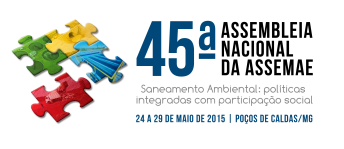 CONSIDERAÇÕES FINAIS
CARACTERIZAÇÃO DO SISTEMA
INTRODUÇÃO
DIMENSIONAMENTO
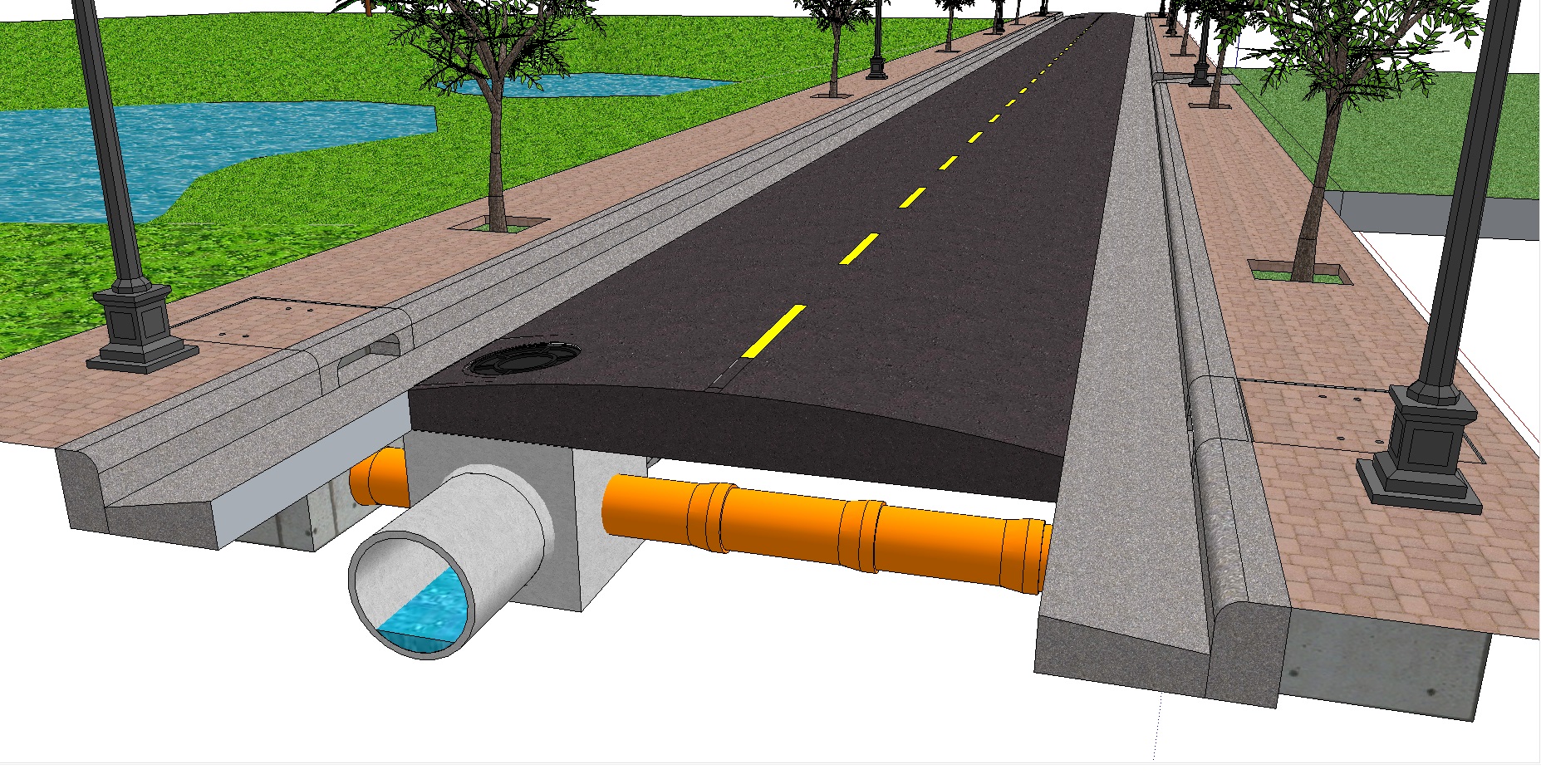 São ligações entre os dispositivos e o PV;

Diâmetro mín. de 500mm.
Caixa de drenagem
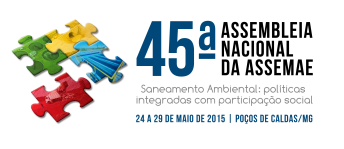 CONSIDERAÇÕES FINAIS
CARACTERIZAÇÃO DO SISTEMA
INTRODUÇÃO
DIMENSIONAMENTO
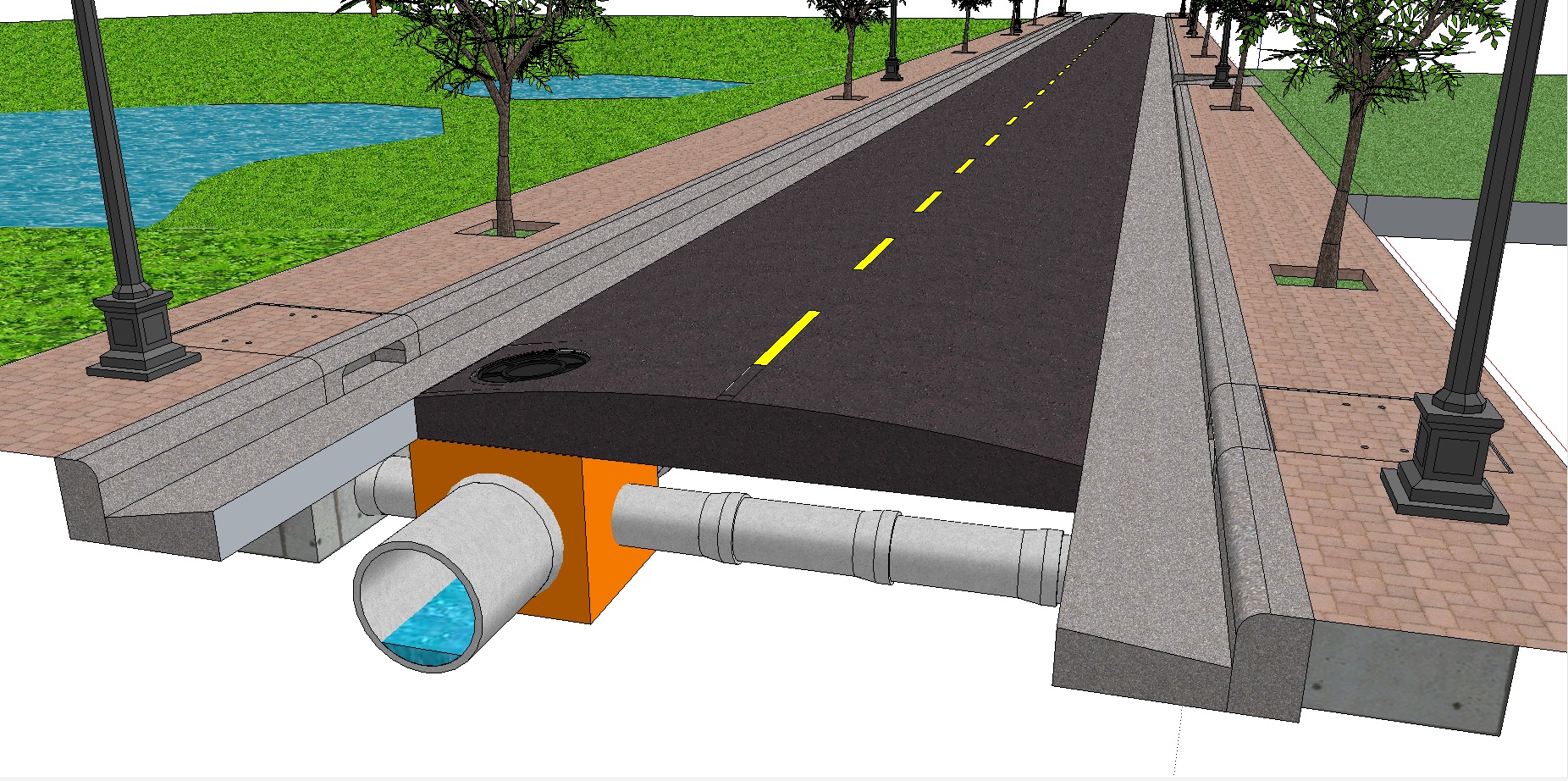 São câmaras visitáveis cuja principal função é permitir o acesso às redes para inspeção e desobstrução;

São utilizados em pontos de mudança de direção, declividade, conexão e entroncamento de redes auxiliares.
Redes de drenagem
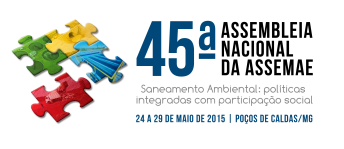 CONSIDERAÇÕES FINAIS
CARACTERIZAÇÃO DO SISTEMA
INTRODUÇÃO
DIMENSIONAMENTO
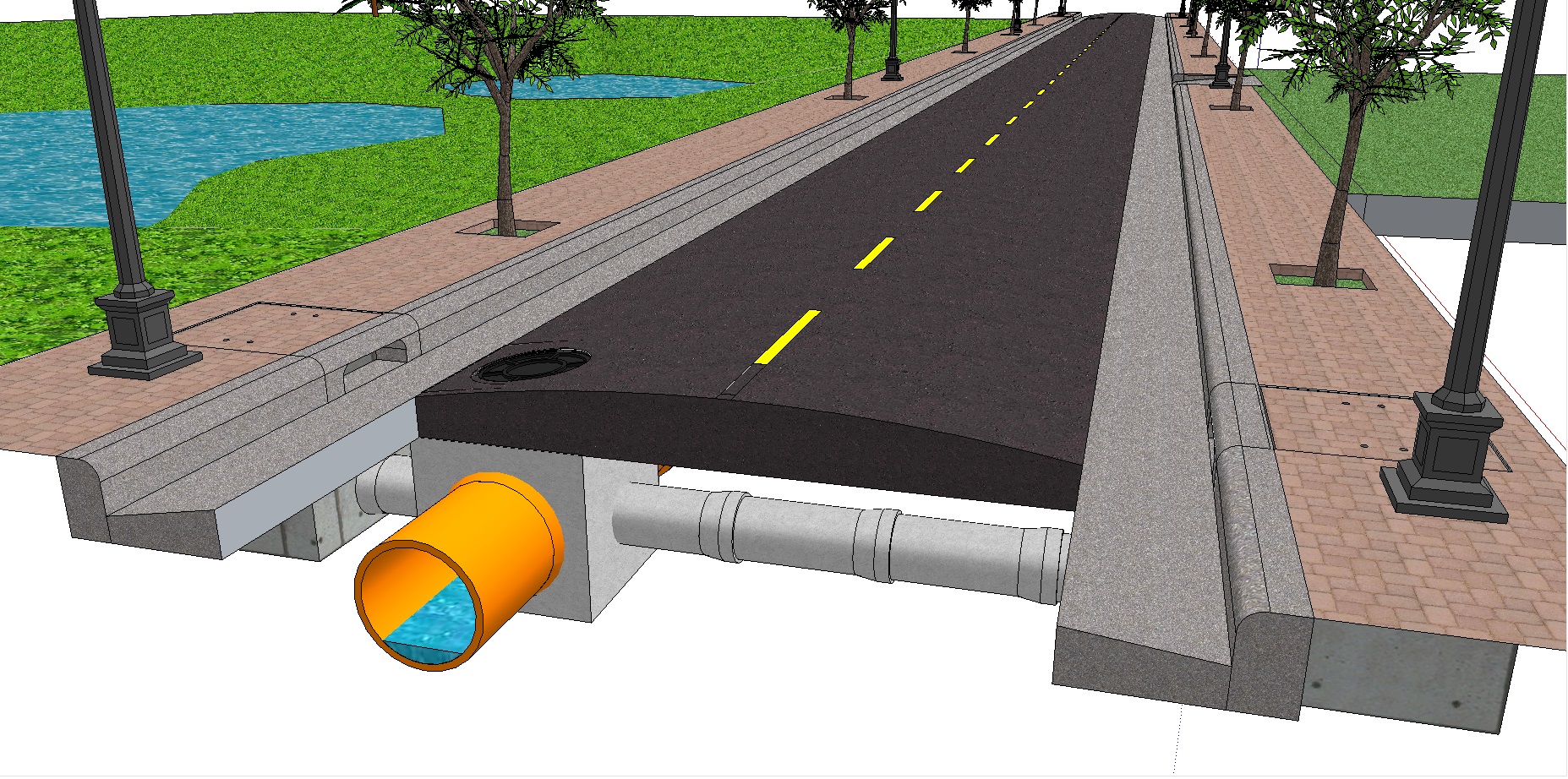 São galerias que captam águas pluviais dos ramais e conduzem até o Rio ou Córregos;

Geralmente em tubos de concreto armado, podendo ter os seguintes diâmetros: 600, 800, 1.000, 1.200, 1.500mm, etc...
Válvulas
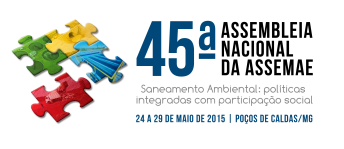 CONSIDERAÇÕES FINAIS
CARACTERIZAÇÃO DO SISTEMA
INTRODUÇÃO
DIMENSIONAMENTO
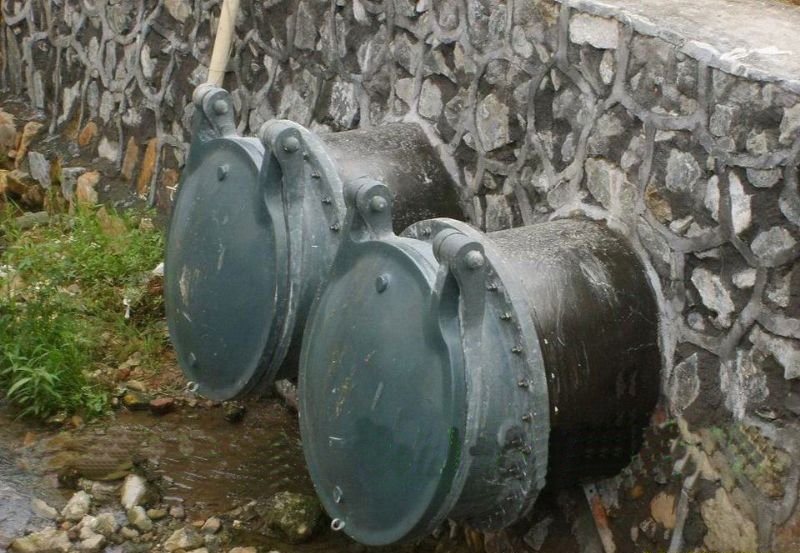 Válvula Flap
Dispositivo que impede o retorno das águas pluviais às regiões mais baixas, quando o córrego estiver cheio.
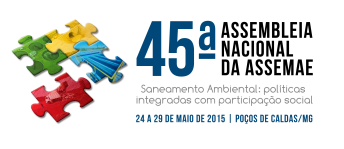 CONSIDERAÇÕES FINAIS
CARACTERIZAÇÃO DO SISTEMA
INTRODUÇÃO
DIMENSIONAMENTO
Quando implantamos escada hidráulica?
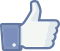 Nos locais de grande declividade, para dissipação de energia através dos degraus;

Em comparação ao tubo de concreto armado, pode reduzir significativamente a extensão e o custo.
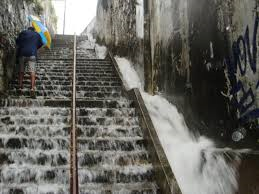 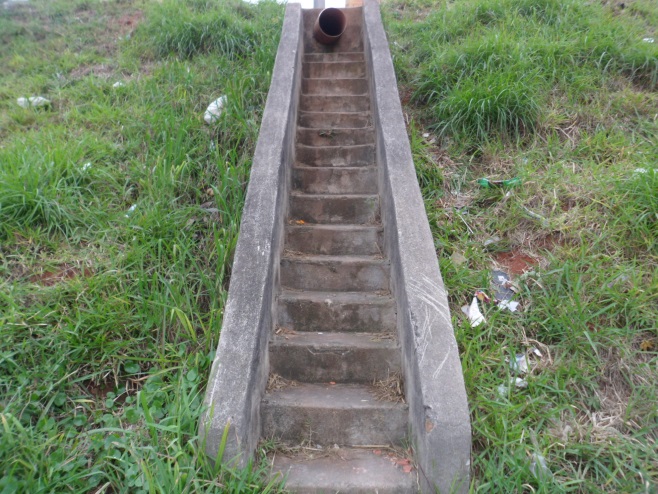 Certo
Errado
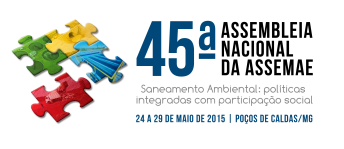 CONSIDERAÇÕES FINAIS
CARACTERIZAÇÃO DO SISTEMA
INTRODUÇÃO
DIMENSIONAMENTO
O que é piscinões e quando implantamos?
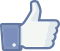 É um tanque de reservação de águas pluviais de grande capacidade;

É implantado para atenuar os picos de vazões com altos períodos de recorrência e diminuir a tendência de inundações no local;

Salientamos a importância das manutenções periódicas nos piscinões para o seu pleno funcionamento.
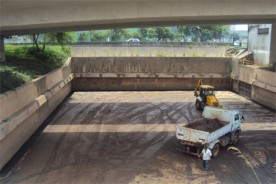 Piscinão Vila América
Mapa dos Piscinões
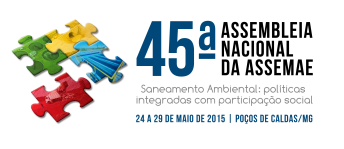 CONSIDERAÇÕES FINAIS
CARACTERIZAÇÃO DO SISTEMA
INTRODUÇÃO
DIMENSIONAMENTO
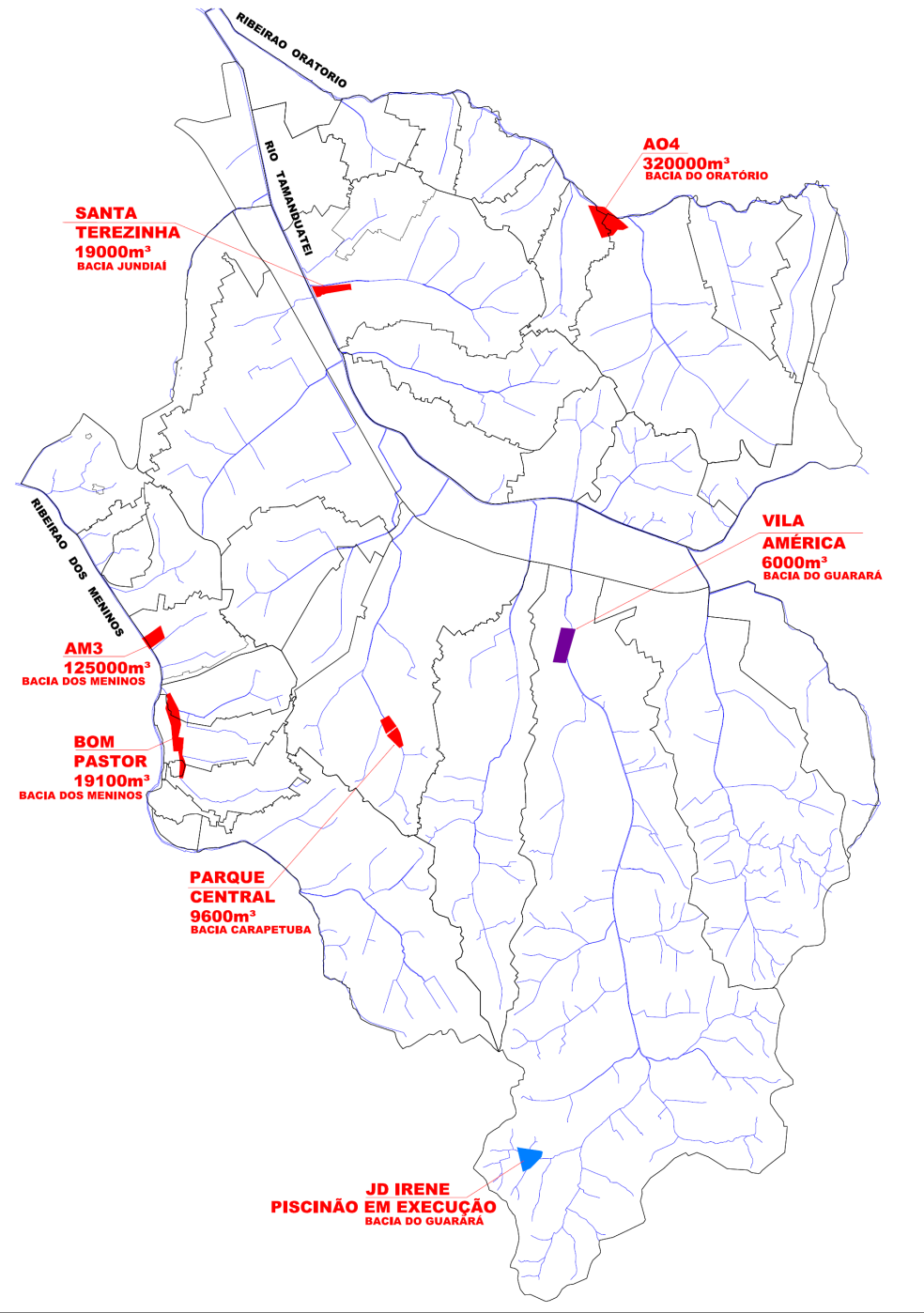 LEGENDA

        EXECUTADOS
	
         EM EXECUÇÃO

         EM ESTUDO PARA OTIMIZAÇÃO
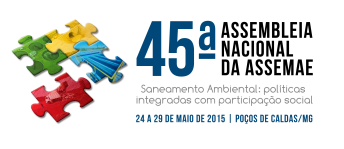 CONSIDERAÇÕES FINAIS
CARACTERIZAÇÃO DO SISTEMA
INTRODUÇÃO
DIMENSIONAMENTO
O que é piscininhas?
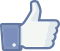 É um micro-reservatório de água pluviais enterrado que não requer grande área para implantação, geralmente está localizado sob a via;

Sua manutenção é complexa e dificultosa devido ao seu tamanho e o local de instalação (enterrado).
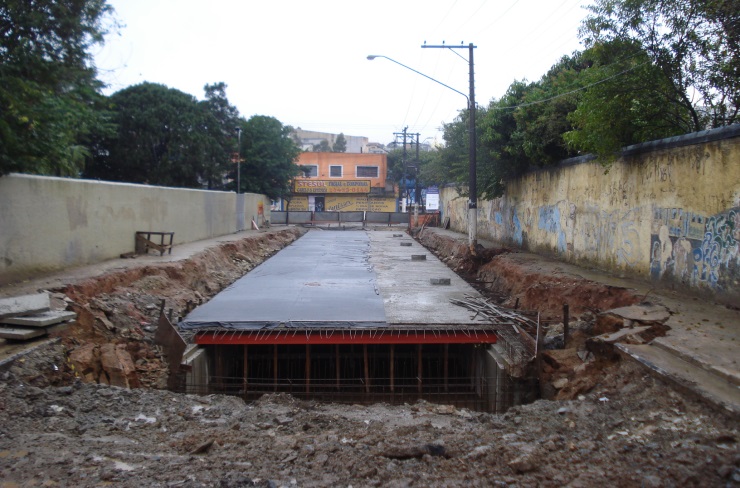 Piscininha Rua Jericó
Rios e Córregos
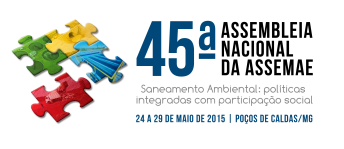 CONSIDERAÇÕES FINAIS
CARACTERIZAÇÃO DO SISTEMA
INTRODUÇÃO
DIMENSIONAMENTO
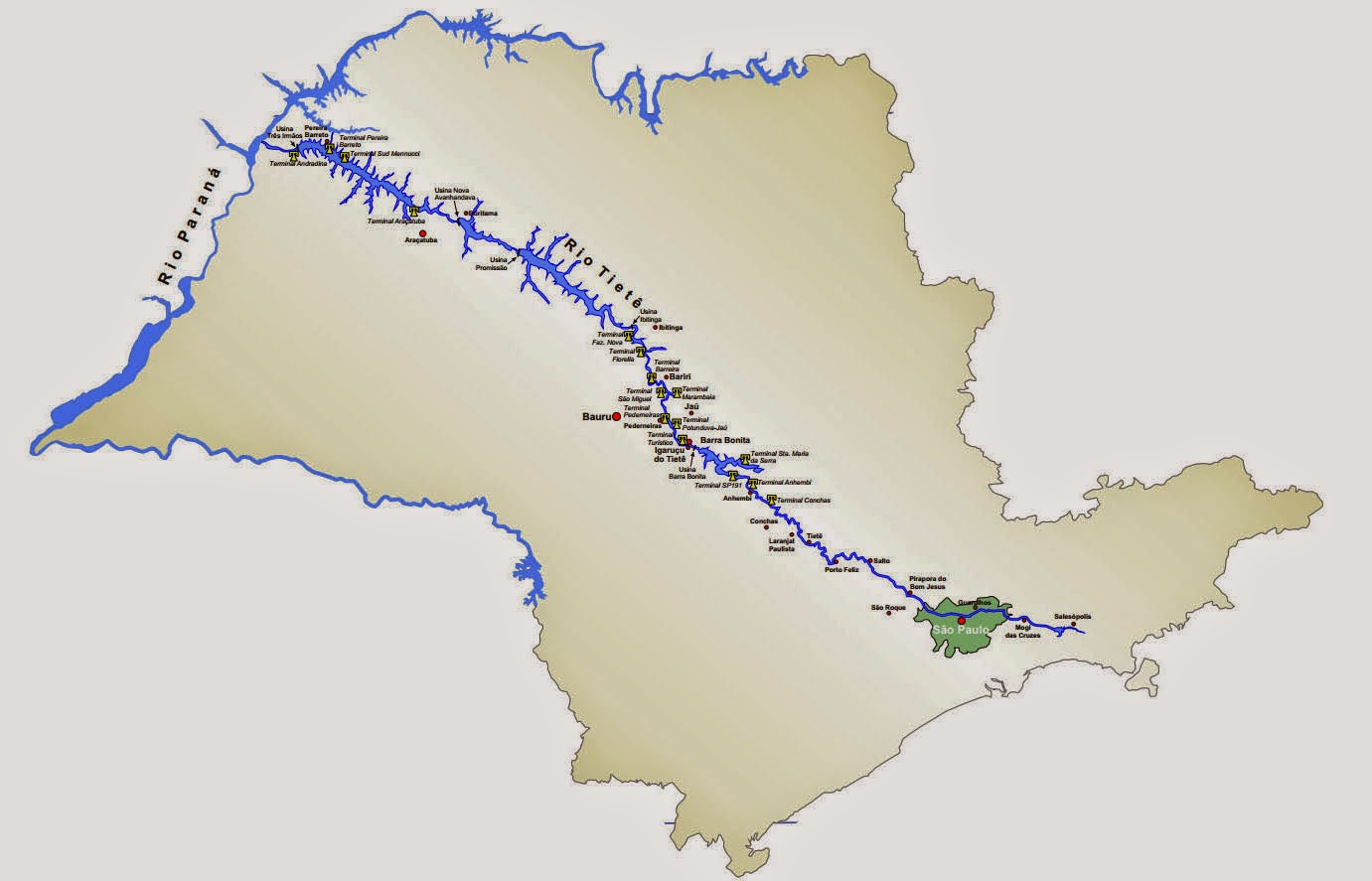 Baixo = Jusante
FOZ DO 
 RIO TIETÊ
  
(RIO PARANÁ)
NASCENTE DO 
 RIO TIETÊ 

(SALESÓPOLIS)
Alto = Montante
São canalizações de águas pluviais, podendo ser aberto ou fechado;

Captam as águas pluviais das bacias de contribuição;

Podem atravessar outros municípios.
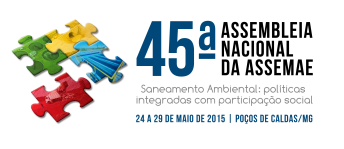 CONSIDERAÇÕES FINAIS
CARACTERIZAÇÃO DO SISTEMA
INTRODUÇÃO
DIMENSIONAMENTO
Quais os tipos de canalização?
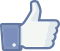 Seção aberta,
Retangular:
Trapezoidal:
Outras:
Seção fechada,
Circular:
Quadrada:
Retangular:
Outras:
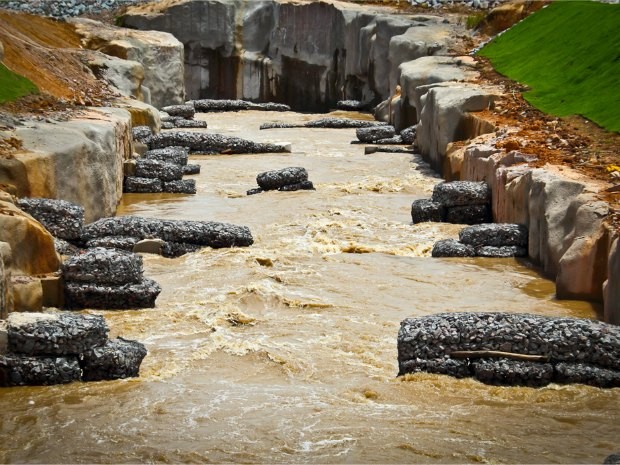 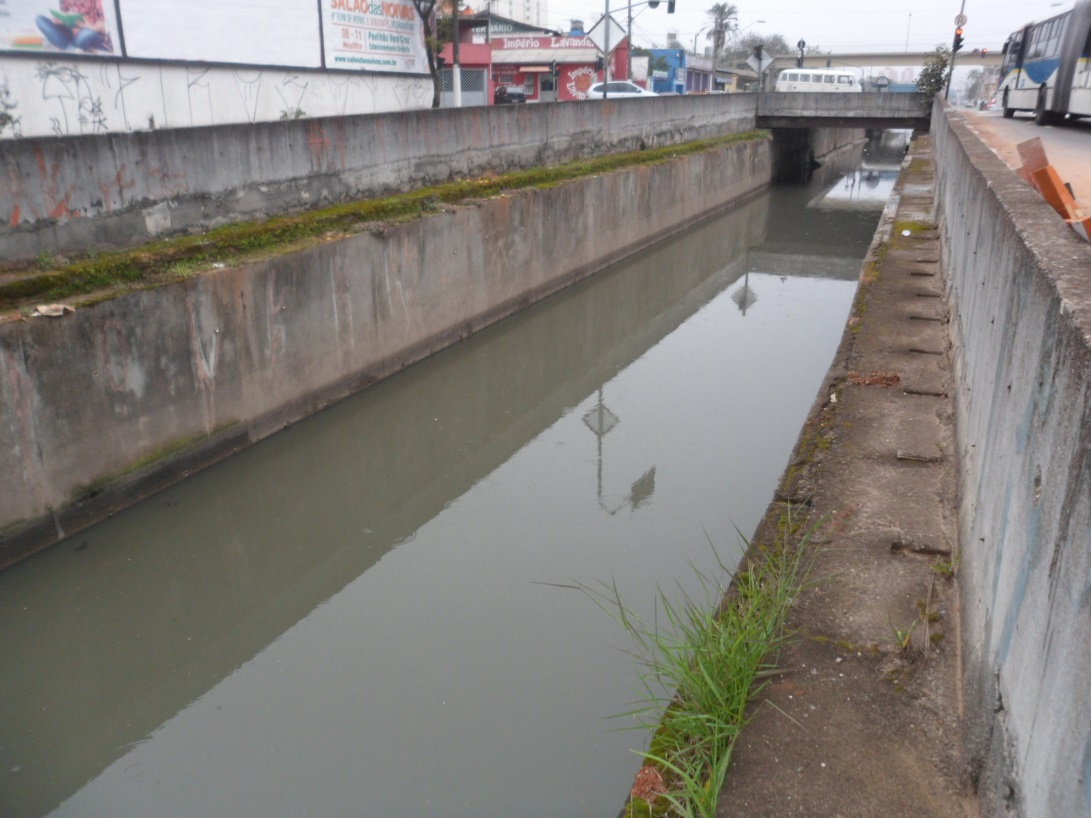 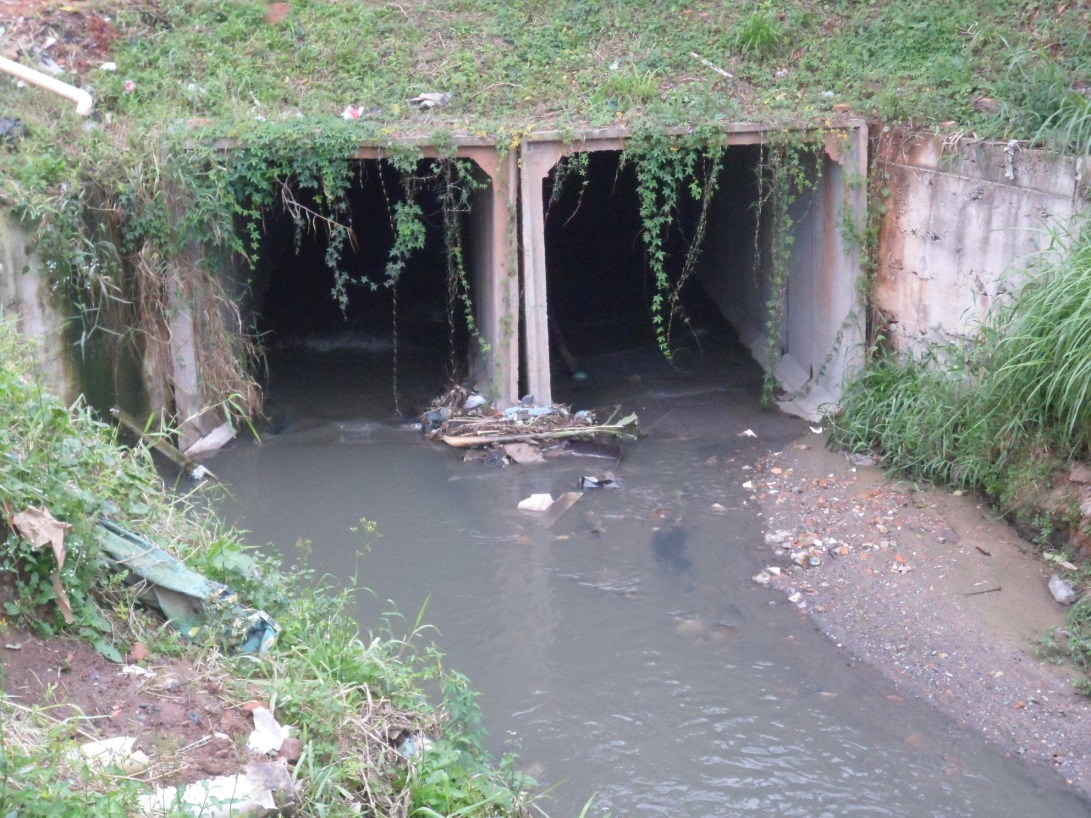 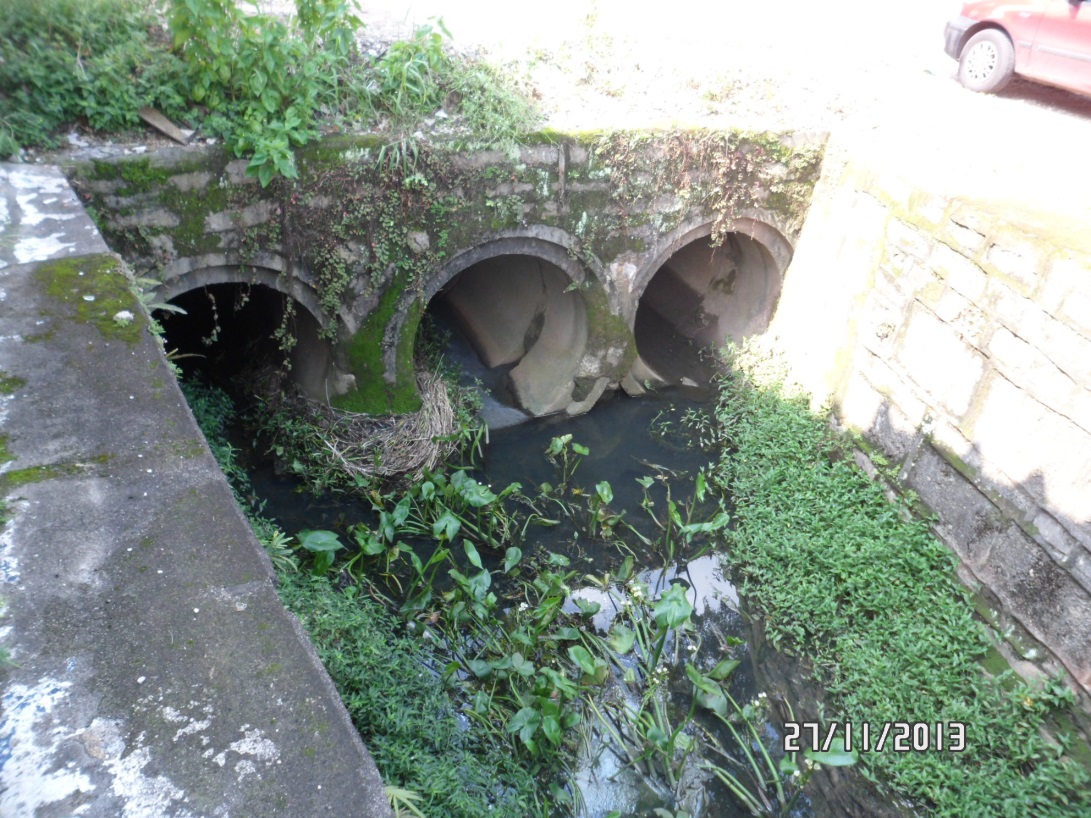 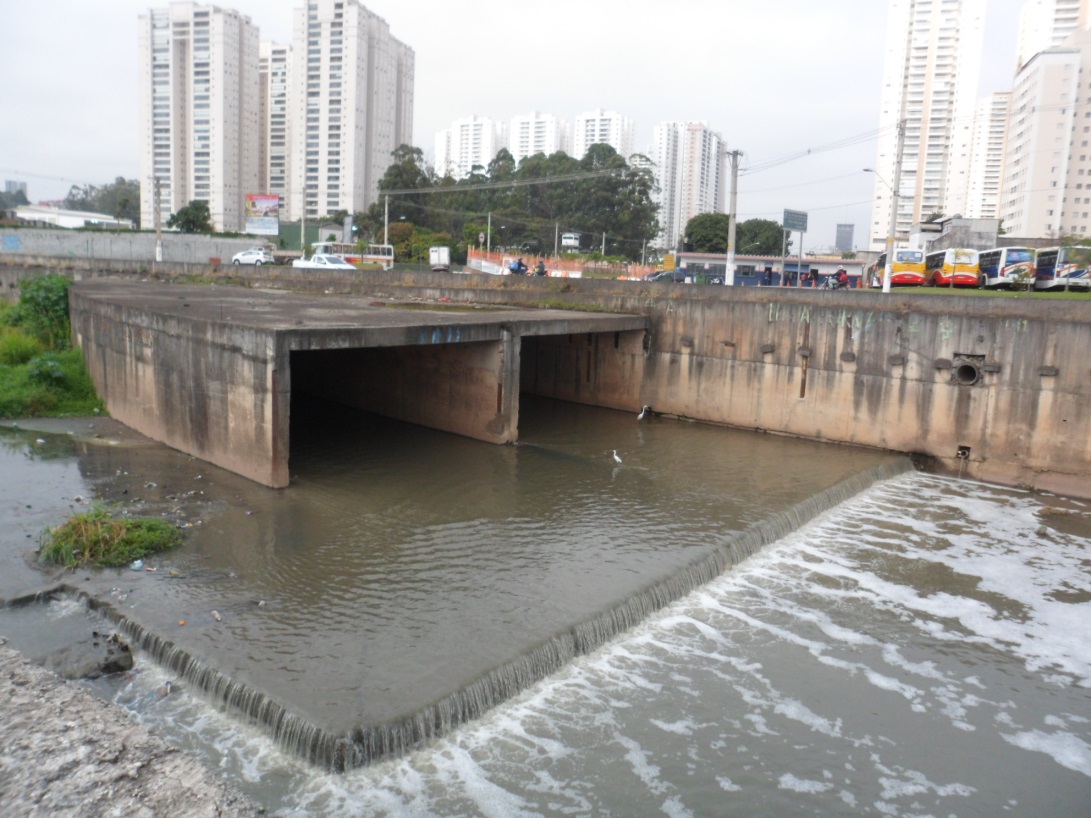 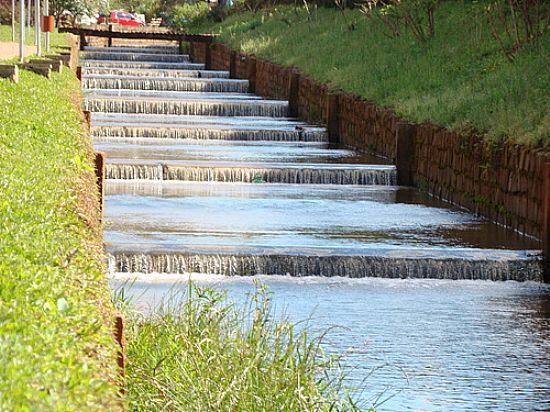 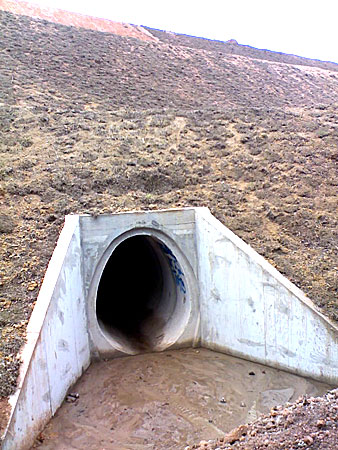 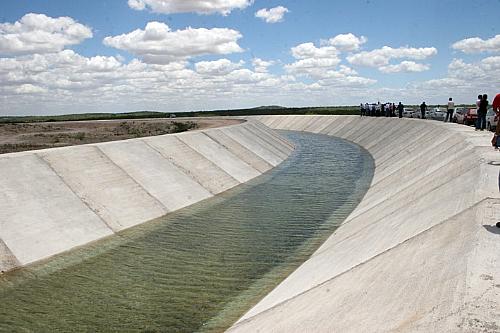 Dissipação de energia c/ degraus – Local: Aurea, RS
Dissipação de energia c/ pedras e gabiões
Transposição do Rio São Francisco
Ribeirão dos Meninos c/ Córr. Taioca
Córr. Maurício de Medeiros
Córr. Araçatuba
Córr. Guarará
Tubos ovoides - São Paulo
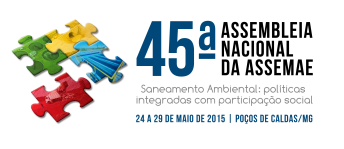 CONSIDERAÇÕES FINAIS
CARACTERIZAÇÃO DO SISTEMA
INTRODUÇÃO
DIMENSIONAMENTO
Relação de Rios e Córregos por Macrobacia Hidrográfica
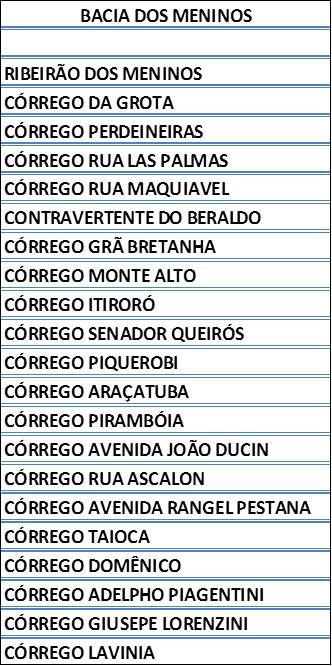 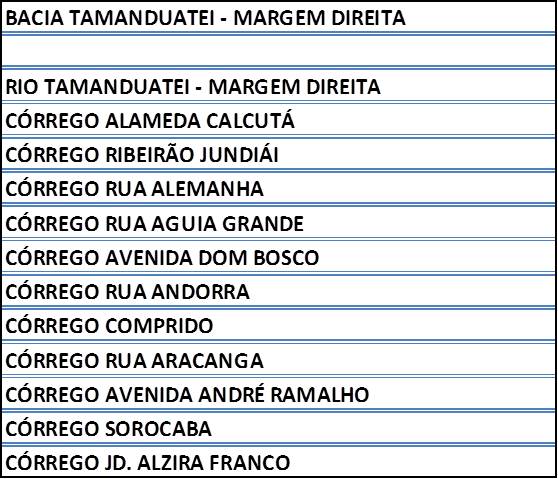 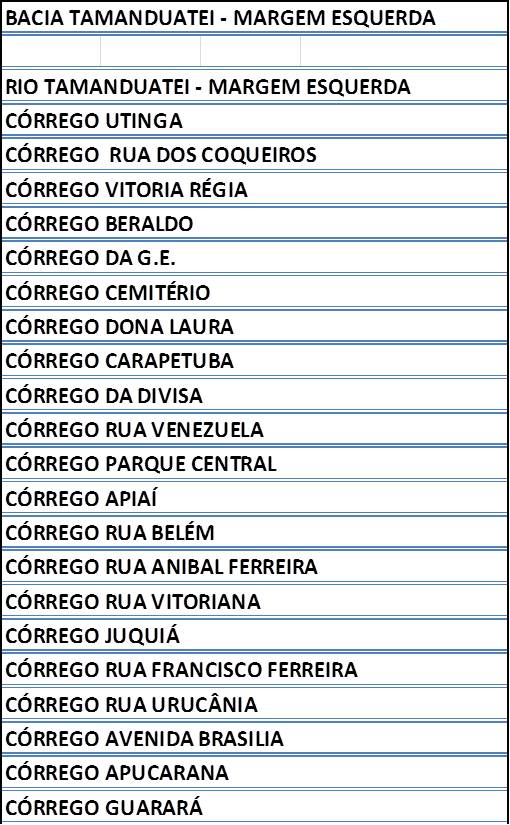 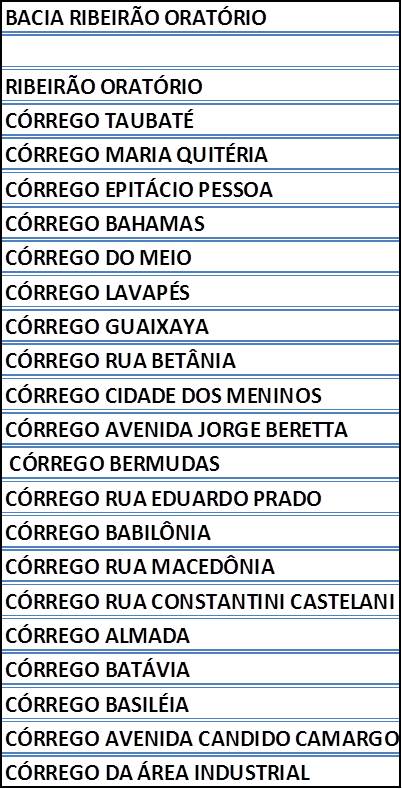 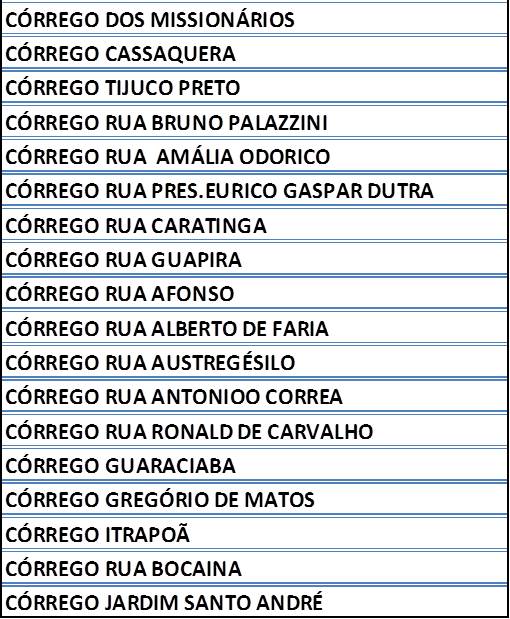 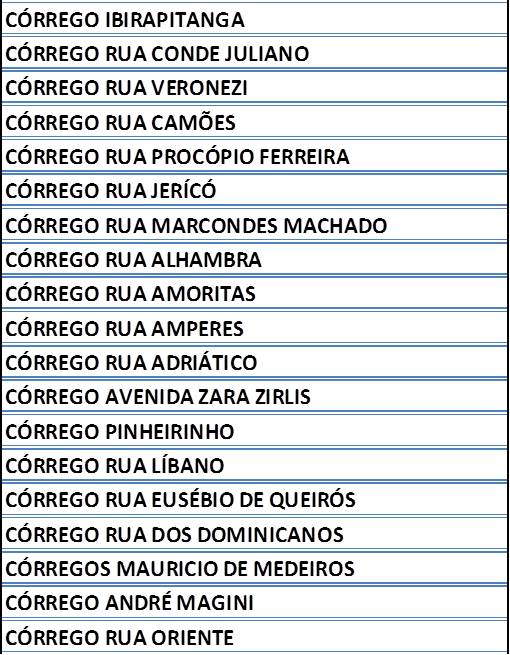 113 unidades
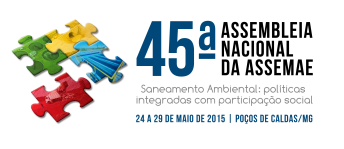 CONSIDERAÇÕES FINAIS
CARACTERIZAÇÃO DO SISTEMA
INTRODUÇÃO
DIMENSIONAMENTO
Quando precisamos implantar GAP?
Quando a vazão de escoamento superficial 
(sarjeta+via) não comportar o volume precipitado.
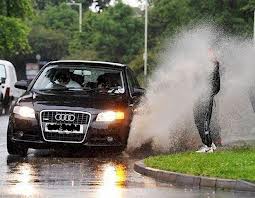 CONSIDERAÇÕES FINAIS
CARACTERIZAÇÃO DO SISTEMA
INTRODUÇÃO
DIMENSIONAMENTO
Como é possível calcular a vazão que as sarjetas e vias comportam?
Largura da via
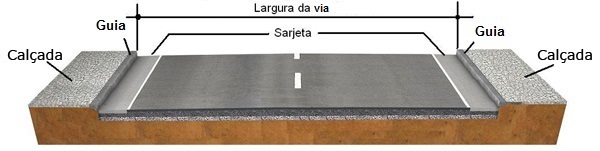 Guia
Sarjeta
Guia
Calçada
Calçada
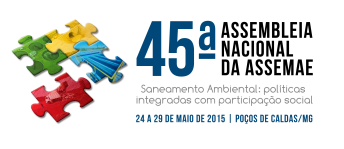 CONSIDERAÇÕES FINAIS
CARACTERIZAÇÃO DO SISTEMA
INTRODUÇÃO
DIMENSIONAMENTO
1° Passo: Cálculo da vazão da capacidade de escoamento superficial
Sempre que falamos sobre “Cálculo da capacidade de escoamento superficial”, deve-se remeter ao “Cálculo da vazão da sarjeta+via”;

Para tanto, há duas metodologias de cálculo: Izzard e Manning;

Sendo assim, utilizaremos o método de Izzard, por ser mais prático.
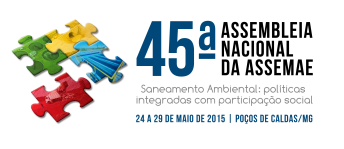 CONSIDERAÇÕES FINAIS
CARACTERIZAÇÃO DO SISTEMA
INTRODUÇÃO
DIMENSIONAMENTO
1° Passo: Cálculo da vazão da capacidade de escoamento superficial
Sarjetas e Sarjetões – Cálculo da capacidade:

A fórmula de Izzard pode ser simplificada para:





Considerações:
	Qo = Capacidade de escoamento (m³/s)
	yo = Altura da lâmina = 0,10 (m)
	zo = tgɵo
	n = Coeficiente de rugosidade = 0,015 (concreto)
	K = Coeficiente de simplificação (adimensional)
	i = Declividade da via (m/m)
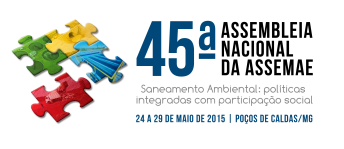 CONSIDERAÇÕES FINAIS
CARACTERIZAÇÃO DO SISTEMA
INTRODUÇÃO
DIMENSIONAMENTO
1° Passo: Cálculo da vazão da capacidade de escoamento superficial
A capacidade de escoamento superficial da via é diretamente proporcional a sua declividade;

A declividade da via é a relação entre a variação de altura (Cota) pela distância percorrida; 

Declividade média (Não considera variações no greide da via):
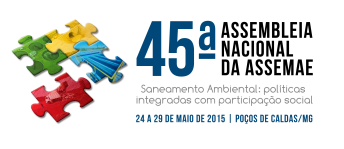 CONSIDERAÇÕES FINAIS
CARACTERIZAÇÃO DO SISTEMA
INTRODUÇÃO
DIMENSIONAMENTO
Então, vamos a um exemplo prático...
A Dra. Rosa abre um Processo Administrativo no Posto de Atendimento - Centro, solicitando implantação de um bueiro na Rua Carijós, nº 1.496, pois seu marido Eduardo tem que lhe pegar no colo, toda vez que atravessa a rua nos dias chuvosos, para não molhar o pezinho.
Vamos diagnosticar se a reclamação procede?
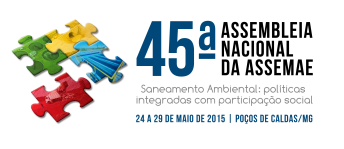 CONSIDERAÇÕES FINAIS
CARACTERIZAÇÃO DO SISTEMA
INTRODUÇÃO
DIMENSIONAMENTO
1° Passo: Cálculo da vazão da capacidade de escoamento superficial
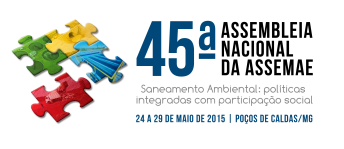 CONSIDERAÇÕES FINAIS
CARACTERIZAÇÃO DO SISTEMA
INTRODUÇÃO
CONTEXTUALIZAÇÃO
2º Passo: Cálculo da área de contribuição
Exemplo (Área Urbana):
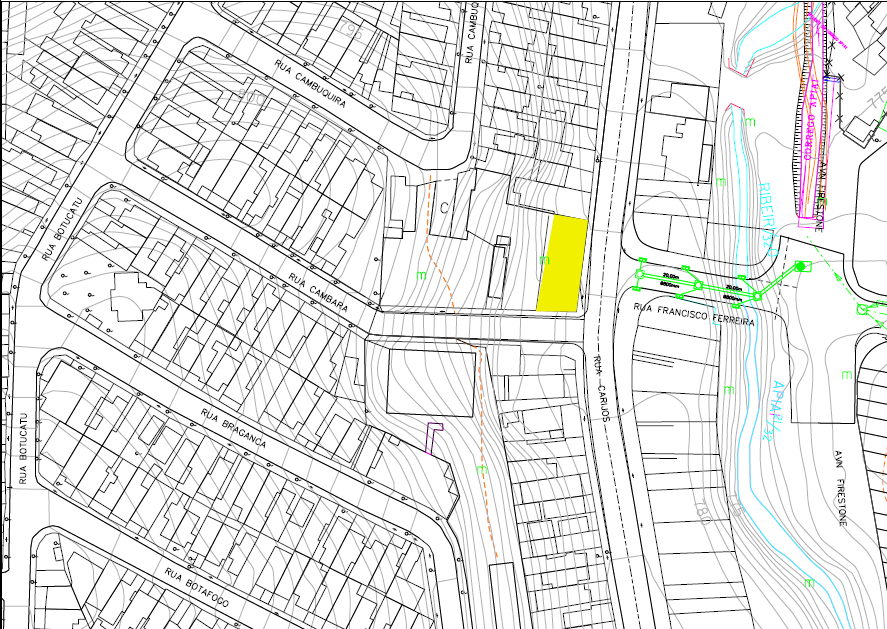 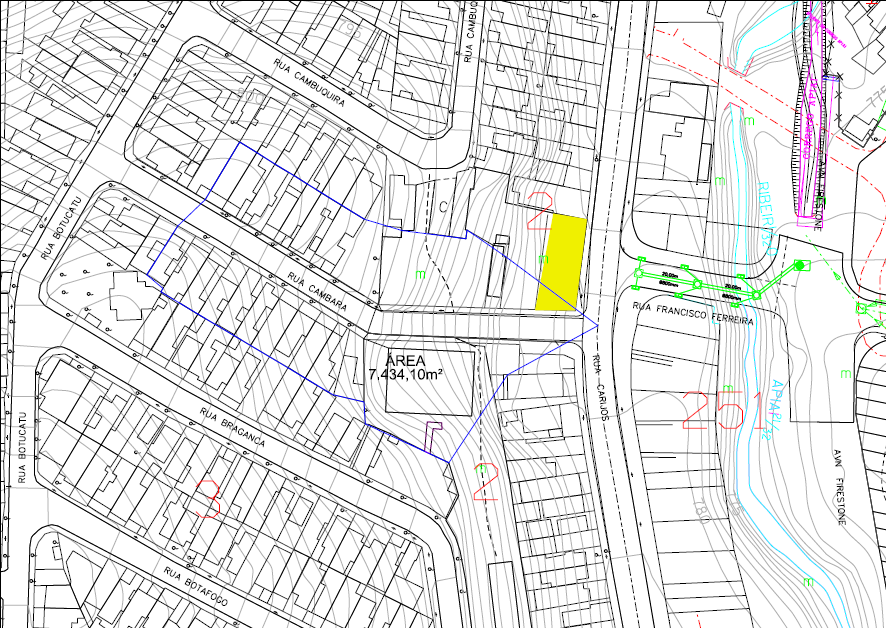 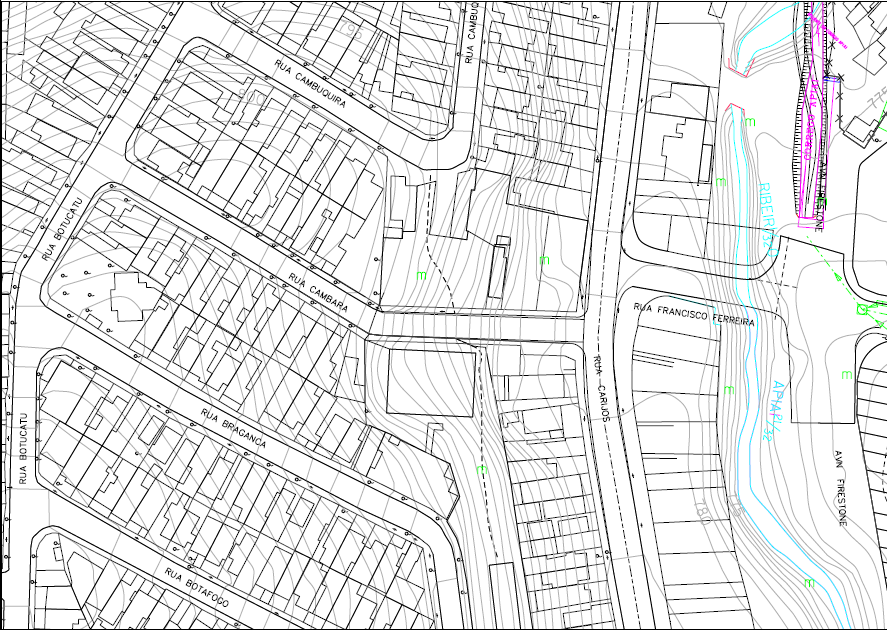 Localizar o ponto de interesse (ex: local da reclamação);
Localizar os dispositivos de drenagem e redes existentes;
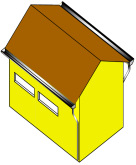 Entender a direção do escoamento das águas;
Delimitar a Bacia com auxílio das curvas de nível, limites de lotes e dispositivos existentes.
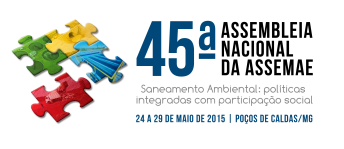 CONSIDERAÇÕES FINAIS
CARACTERIZAÇÃO DO SISTEMA
INTRODUÇÃO
DIMENSIONAMENTO
3º Passo: Cálculo da vazão da área de contribuição
Método Racional (Para bacias de até 2,0 km²):

Cálculos em função da expressão: Q= C.I.A, sendo:

Q = Vazão da área de contribuição (m³/s);
C = Coeficiente de escoamento (adimensional);





I = Intensidade média de precipitação sobre toda área de contribuição (m/s): h / tc;
A = Área de contribuição (m²).
Fonte: Prefeitura de São Paulo
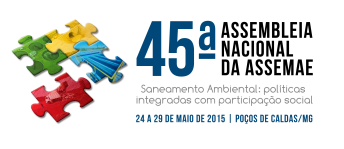 CONSIDERAÇÕES FINAIS
CARACTERIZAÇÃO DO SISTEMA
INTRODUÇÃO
DIMENSIONAMENTO
3º Passo: Cálculo da vazão da área de contribuição
h = Altura Precipitada (mm): altura que a água alcançaria em um recipiente de área de 1 m²;



tc = Tempo de Concentração (min): tempo que a água leva para percorrer a maior distância dentro da bacia delimitada (Para microdrenagem adotamos tc=10 min);

TR = Tempo de Recorrência (anos): com base em dados estatísticos, determina-se a chance de uma determinada intensidade de chuva ocorrer num dado espaço de tempo (Para microdrenagem adotamos TR=10 anos).
Equação de Chuva para o Município de Santo André
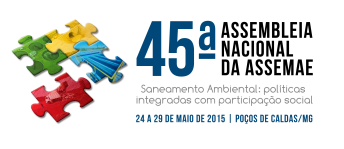 CONSIDERAÇÕES FINAIS
CARACTERIZAÇÃO DO SISTEMA
INTRODUÇÃO
DIMENSIONAMENTO
3º Passo: Cálculo da vazão da área de contribuição
Cálculo da vazão da área de contribuição:
			Q = C.I.A
	Onde:
	C = 0,90
	I = 5,19.10-5 m/s (tc = 10 min e TR = 10 anos) 
	A = 7.434,10 m²

	 	      Q = 0,347 m³/s
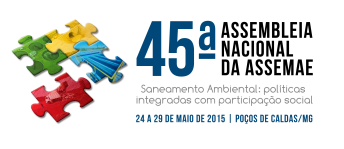 CONSIDERAÇÕES FINAIS
CARACTERIZAÇÃO DO SISTEMA
INTRODUÇÃO
DIMENSIONAMENTO
4º Passo: Confrontar as vazões da capacidade de escoamento superficial e da área de contribuição
QContrib. < QEsc. Sup.
Não será necessário fazer projeto
QContrib. ≥ QEsc. Sup.
Será necessário fazer projeto
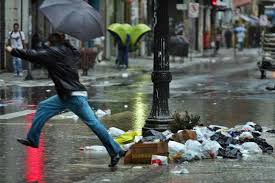 Fonte: Imagem da Internet
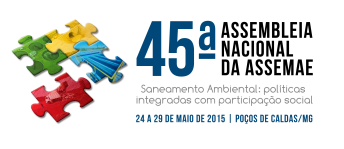 CONSIDERAÇÕES FINAIS
CARACTERIZAÇÃO DO SISTEMA
INTRODUÇÃO
DIMENSIONAMENTO
4º Passo: Confrontar as vazões da capacidade de escoamento superficial e da área de contribuição
Como as vazões são:
	 QContrib. = 0,347 m³/s
	 QEsc. Sup. = 0,280 m³/s

Então:
Será necessário fazer projeto
QContrib. ≥ QEsc. Sup.
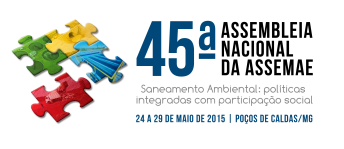 CONSIDERAÇÕES FINAIS
CARACTERIZAÇÃO DO SISTEMA
INTRODUÇÃO
DIMENSIONAMENTO
5º Passo: Nivelamento do terreno no trecho a implantar a GAP
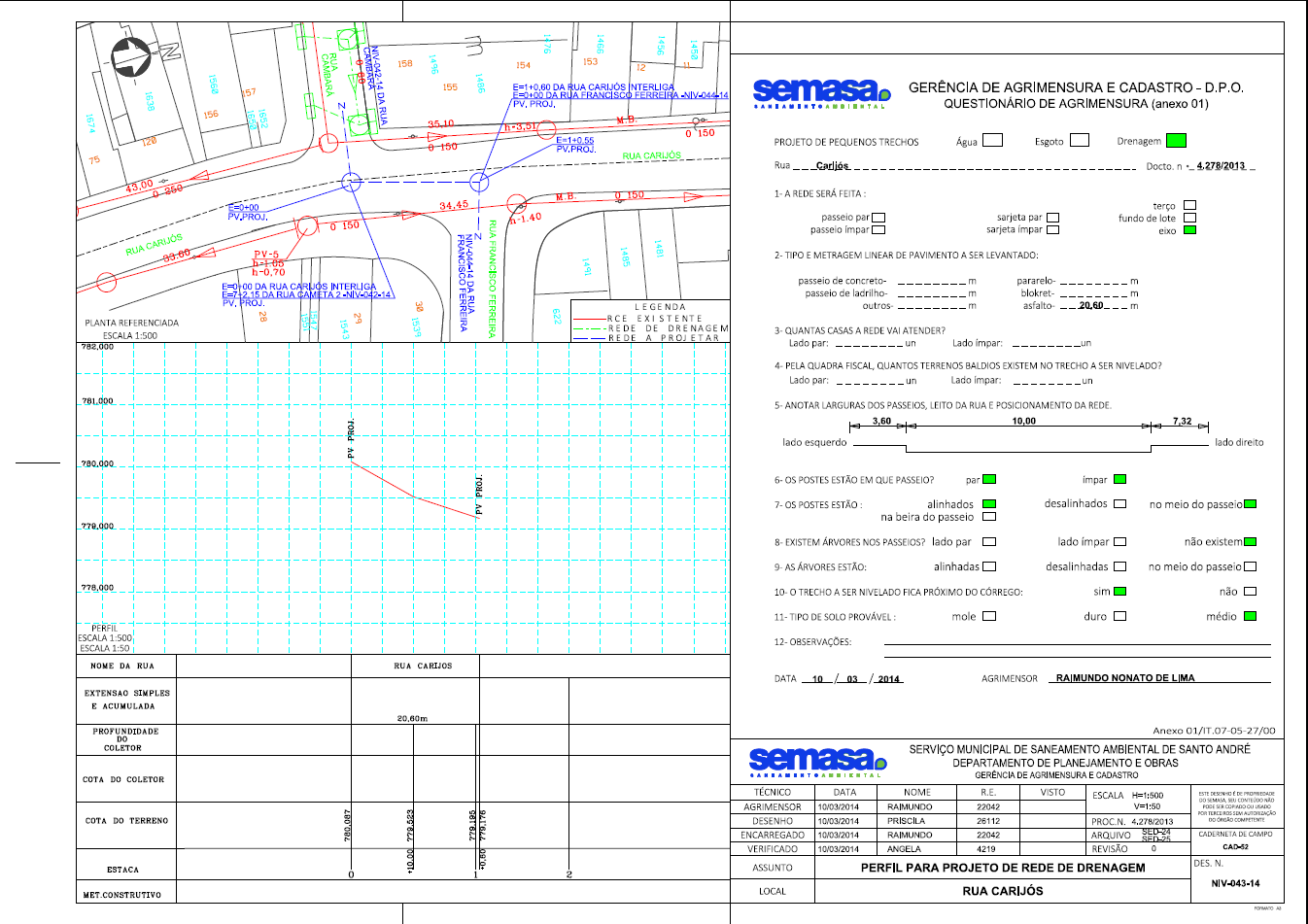 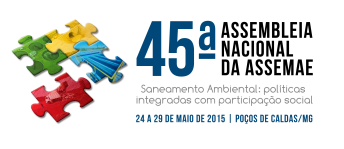 CONSIDERAÇÕES FINAIS
CARACTERIZAÇÃO DO SISTEMA
INTRODUÇÃO
DIMENSIONAMENTO
6º Passo: Cálculo do diâmetro da GAP, declividade, velocidade, cotas e PV’s
Recomendações de projeto:

Distribuição entre PV’s até 100 m;

Velocidade máx. de 5,0 m/s e velocidade mín. de 0,75 m/s;

Degrau máx. entre tubos de 1,00 m;

Para os ramais recomenda-se usar diâmetro mín. de 500 mm e para as redes recomenda-se usar diâmetro mín. de 600 mm;

As seções circulares são dimensionadas à seção plena ou y= 0,94 d e as retangulares com altura livre mín. de 0,10 H;

Nas mudanças de diâmetro (ou dimensões), as geratrizes superiores internas devem estar alinhadas.
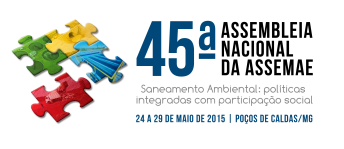 CONSIDERAÇÕES FINAIS
CARACTERIZAÇÃO DO SISTEMA
INTRODUÇÃO
DIMENSIONAMENTO
6º Passo: Cálculo do diâmetro da GAP, declividade, velocidade, cotas e PV’s
Inicialmente adota-se o diâmetro mín. e a declividade do terreno (econômica);

Determina-se a capacidade da rede utilizando a equação da continuidade:

Velocidade de escoamento – equação de Manning:
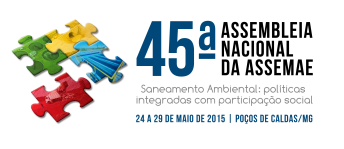 CONSIDERAÇÕES FINAIS
CARACTERIZAÇÃO DO SISTEMA
INTRODUÇÃO
DIMENSIONAMENTO
6º Passo: Cálculo do diâmetro da GAP, declividade, velocidade, cotas e PV’s
Raio Hidráulico:
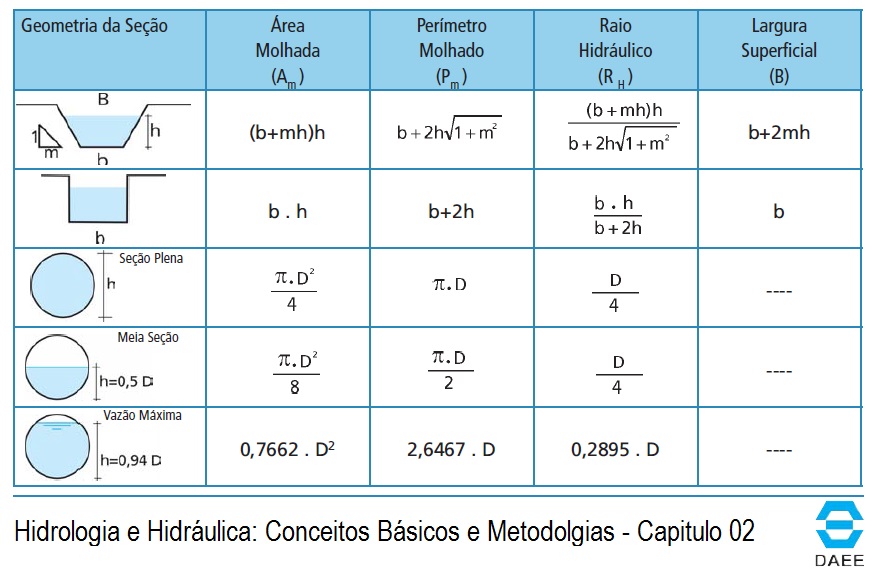 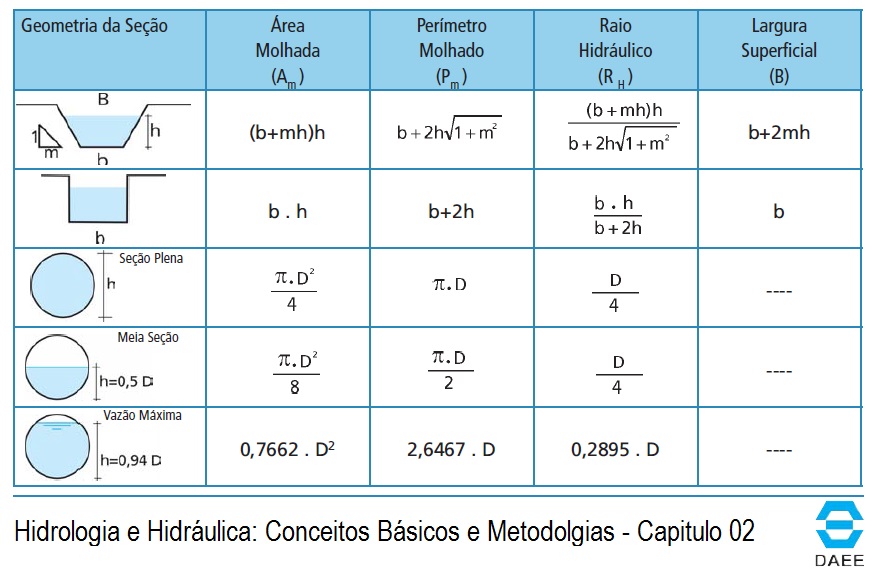 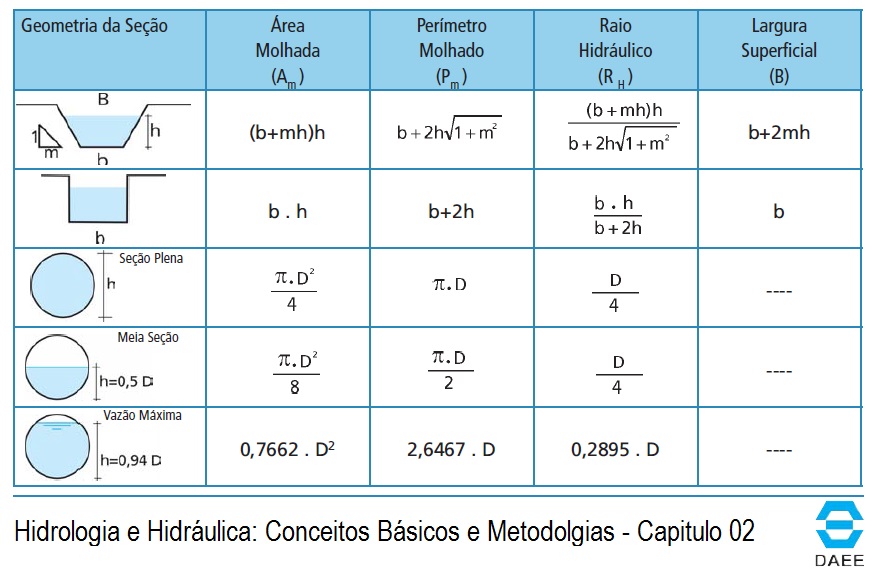 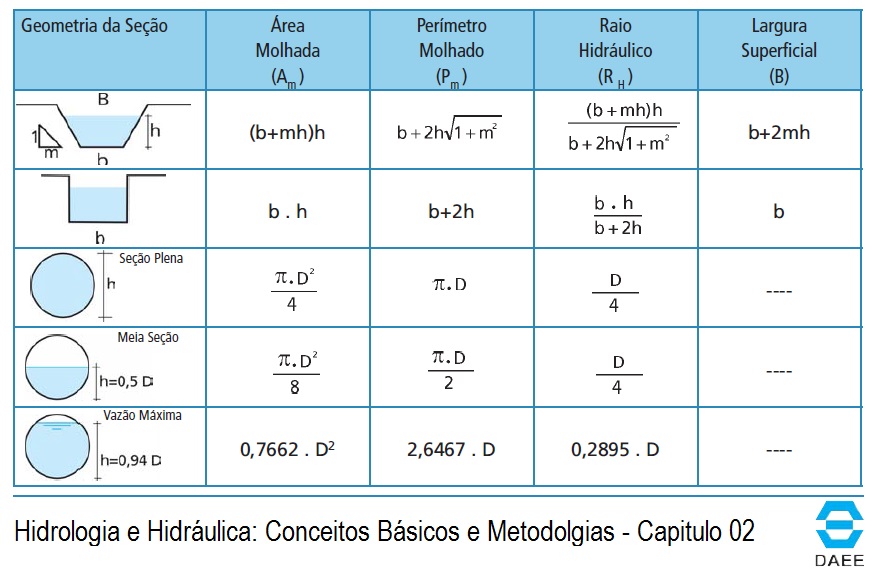 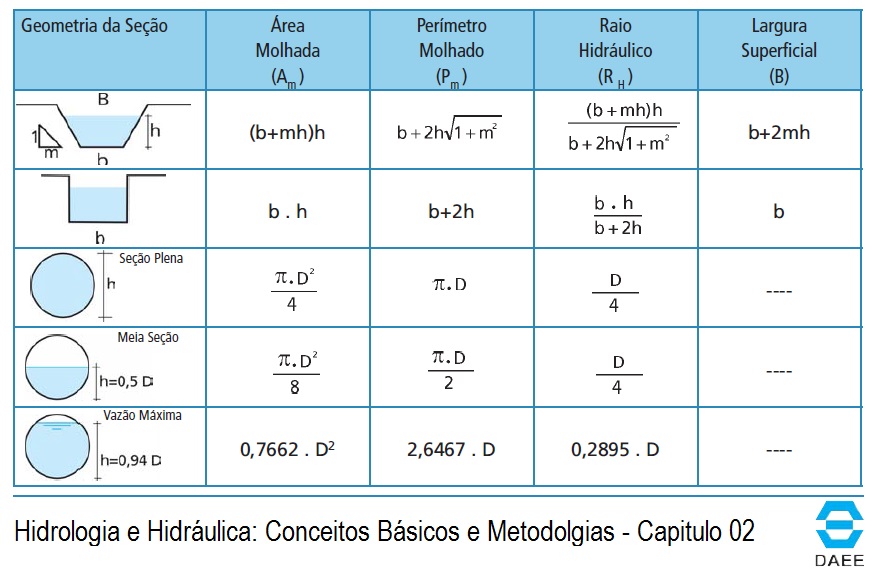 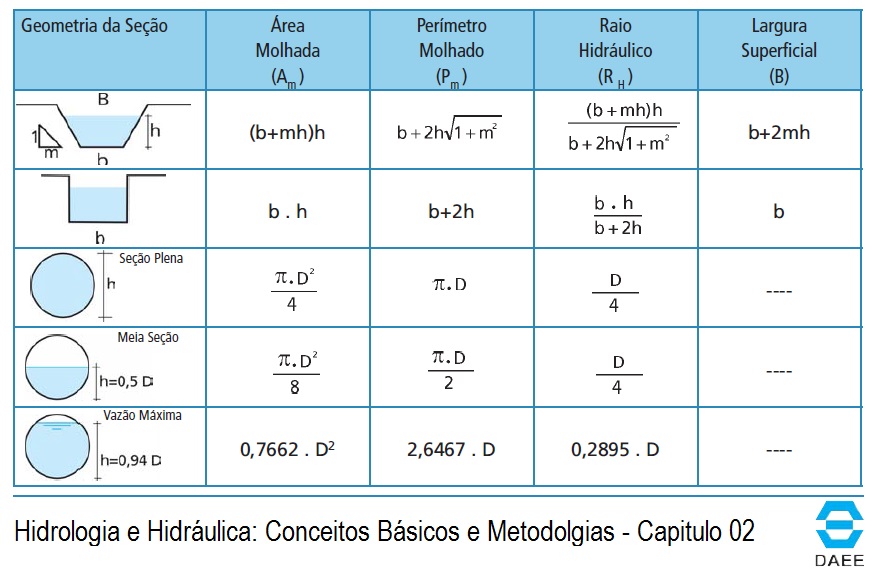 Fonte: Hidrologia e Hidráulica: Conceitos Básicos e Metodologias - DAEE
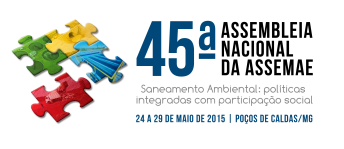 CONSIDERAÇÕES FINAIS
CARACTERIZAÇÃO DO SISTEMA
INTRODUÇÃO
DIMENSIONAMENTO
6º Passo: Cálculo do diâmetro da GAP, declividade, velocidade, cotas e PV’s
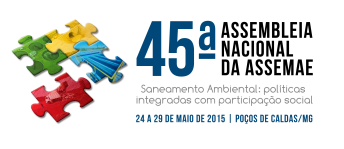 CONSIDERAÇÕES FINAIS
CARACTERIZAÇÃO DO SISTEMA
INTRODUÇÃO
DIMENSIONAMENTO
7º Passo: Determinação da quantidade de dispositivos e locação dos PV’s
Quantidade de dispositivos: 




Recomendações:

As redes deverão ser projetadas e locadas no eixo da pista. No caso de avenidas, as redes deverão preferencialmente ser projetadas sob o canteiro central;

Para redes em concreto armado, o cobrimento mín. recomendado sobre a geratriz superior será de 1,00 m;

As conexões dos ramais poderão ser feitas em PV’s, em número máx. de 4 (quatro); 

Os pontos baixos nos greides das vias devem ser providos de dispositivos de captação, obrigatoriamente.
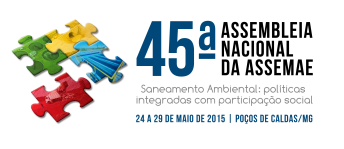 CONSIDERAÇÕES FINAIS
CARACTERIZAÇÃO DO SISTEMA
INTRODUÇÃO
DIMENSIONAMENTO
7º Passo: Determinação da quantidade de dispositivos e locação dos PV’s
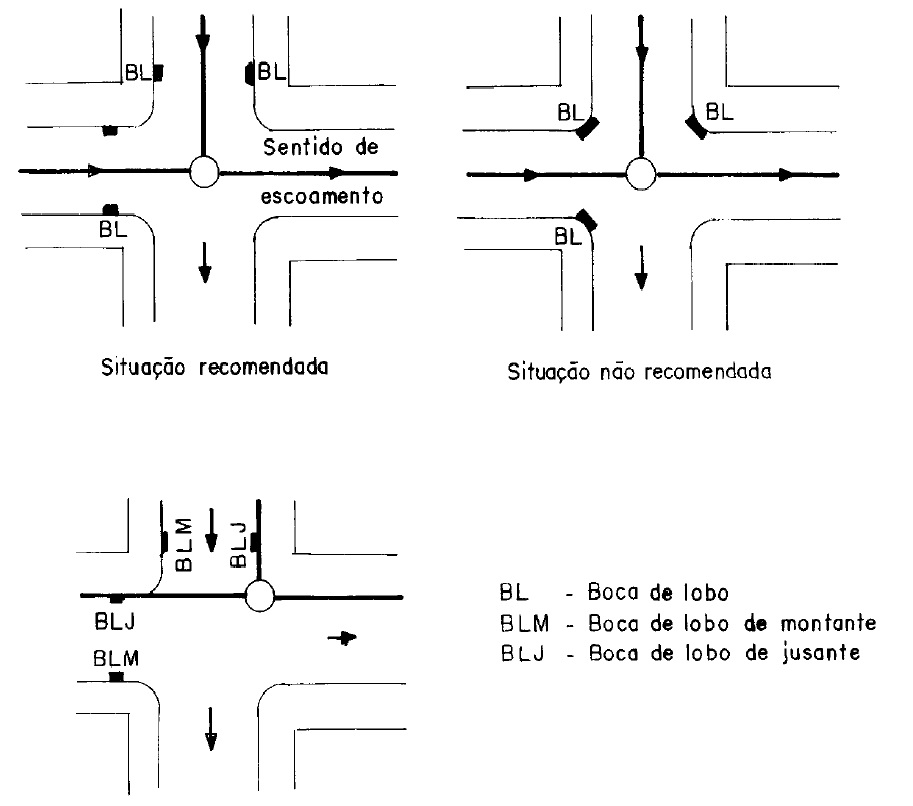 Planta esquemática
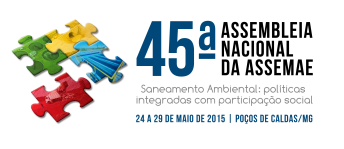 CONSIDERAÇÕES FINAIS
CARACTERIZAÇÃO DO SISTEMA
INTRODUÇÃO
DIMENSIONAMENTO
7º Passo: Determinação da quantidade de dispositivos e locação dos PV’s
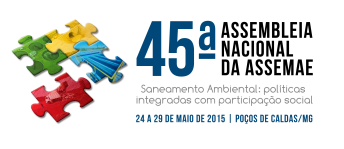 CONSIDERAÇÕES FINAIS
CARACTERIZAÇÃO DO SISTEMA
INTRODUÇÃO
DIMENSIONAMENTO
8º Passo: Desenho do projeto de águas pluviais
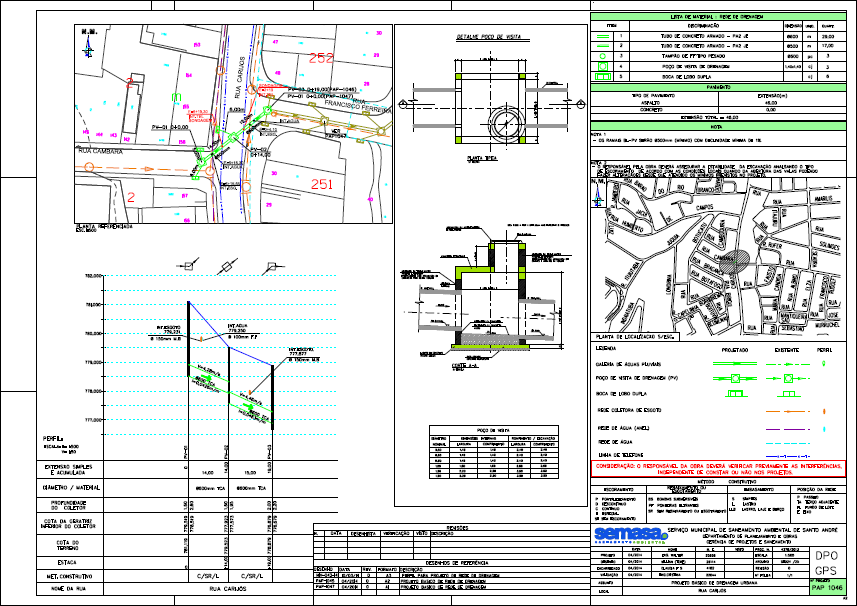 Exemplo de Projeto Básico
9º Passo: Orçamento
CONSIDERAÇÕES FINAIS
CARACTERIZAÇÃO DO SISTEMA
INTRODUÇÃO
DIMENSIONAMENTO
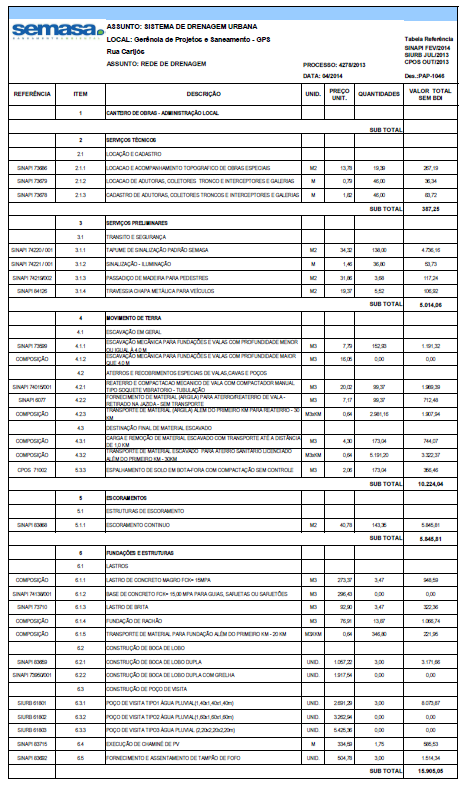 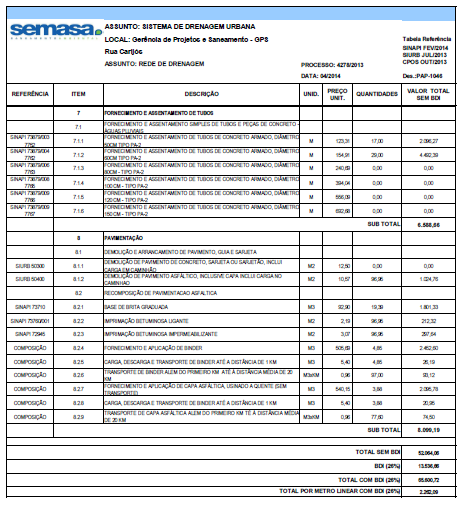 Elaborar o orçamento conforme o nível de detalhamento do projeto
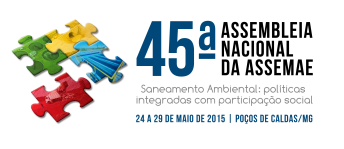 CONSIDERAÇÕES FINAIS
CARACTERIZAÇÃO DO SISTEMA
INTRODUÇÃO
DIMENSIONAMENTO
10º Passo: Parecer técnico
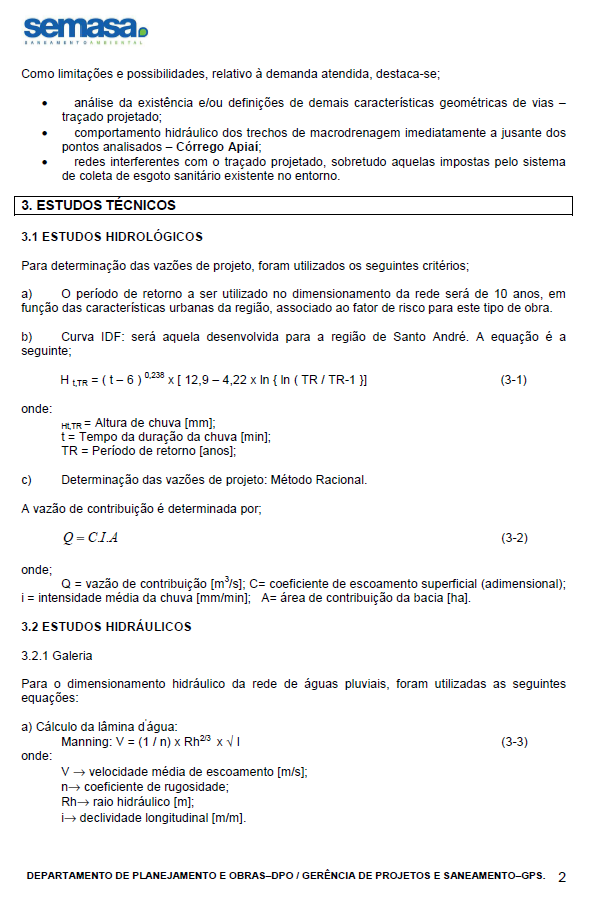 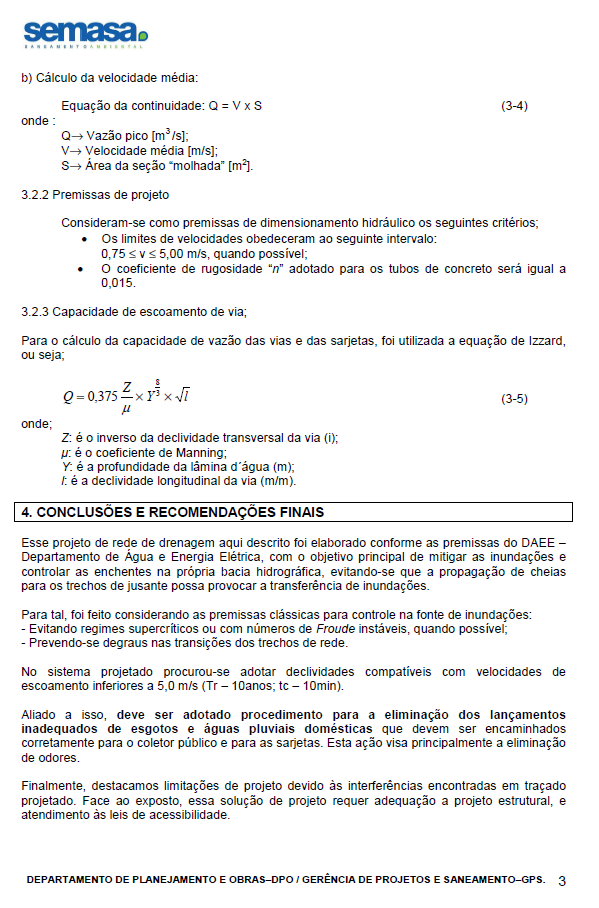 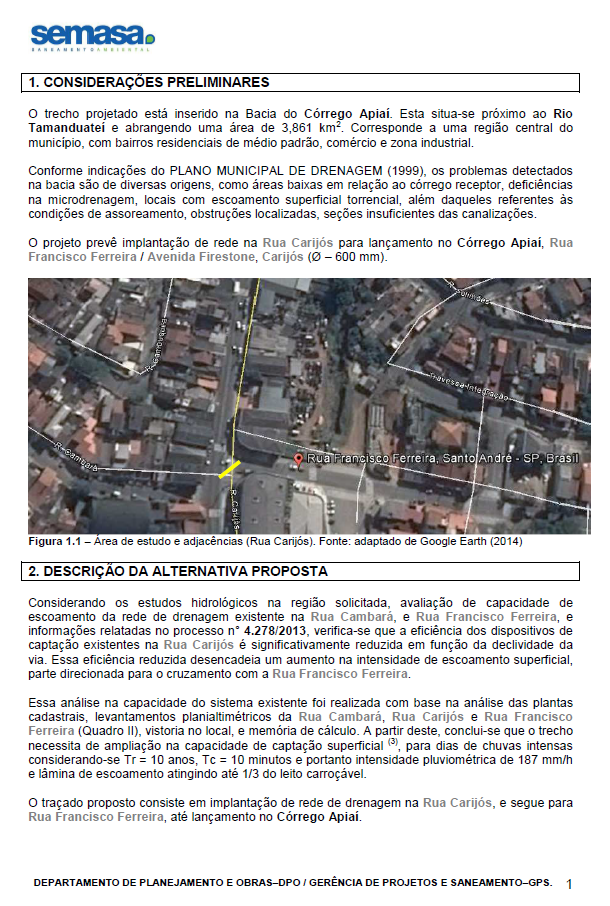 Elaborar o parecer técnico conforme o nível de detalhamento do projeto
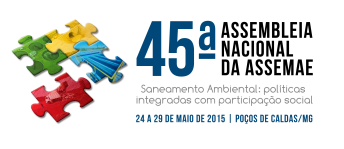 CARACTERIZAÇÃO DO SISTEMA
INTRODUÇÃO
CONSIDERAÇÕES FINAIS
DIMENSIONAMENTO
Por que há inundações, mesmo com tantas obras?
Porque trabalhamos com cálculos estatísticos para o Tempo de Recorrência (TR), isto significa que para microdrenagem (GAP) usamos o TR  = 10 anos, ou seja, a pior chuva no período de 10 anos, já para a macrodrenagem (Rios e Córregos) utilizamos o TR  = 100 anos, ou seja, a pior chuva no período de 100 anos;

 Quanto maior o valor de TR, maior será o dispêndio da obra;

 O Brasil é um país tropical e há picos de chuva.
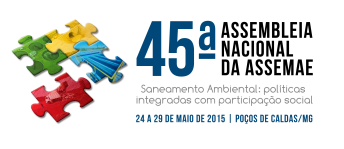 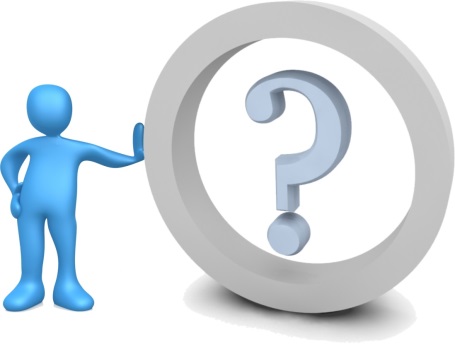 Agradecemos a presença e participação de todos!!!
Eng.º Alexandre Perri de Moraes
GPS/DPO